Mechanical Structure for FST
20 July 2020 @ F2F meeting


Han-Sheng Li, Pu-Kai Wang, Yi Yang

Chung-De Chen, Pei-Chia Chung, 
Bing-Teng Hong, Tsai-Hsuan Hsieh, 
Jian-Yu Wang, Tian-Shiang Yang 

Tang-Shiang Chang, Ming-Tang Dong,
Yuan-Ruey Chuang, Yean Ho Liao
Department of Physics, NCKU
Department of Mechanical Engineering, 
NCKU
Aerospace Industrial Development Corporation
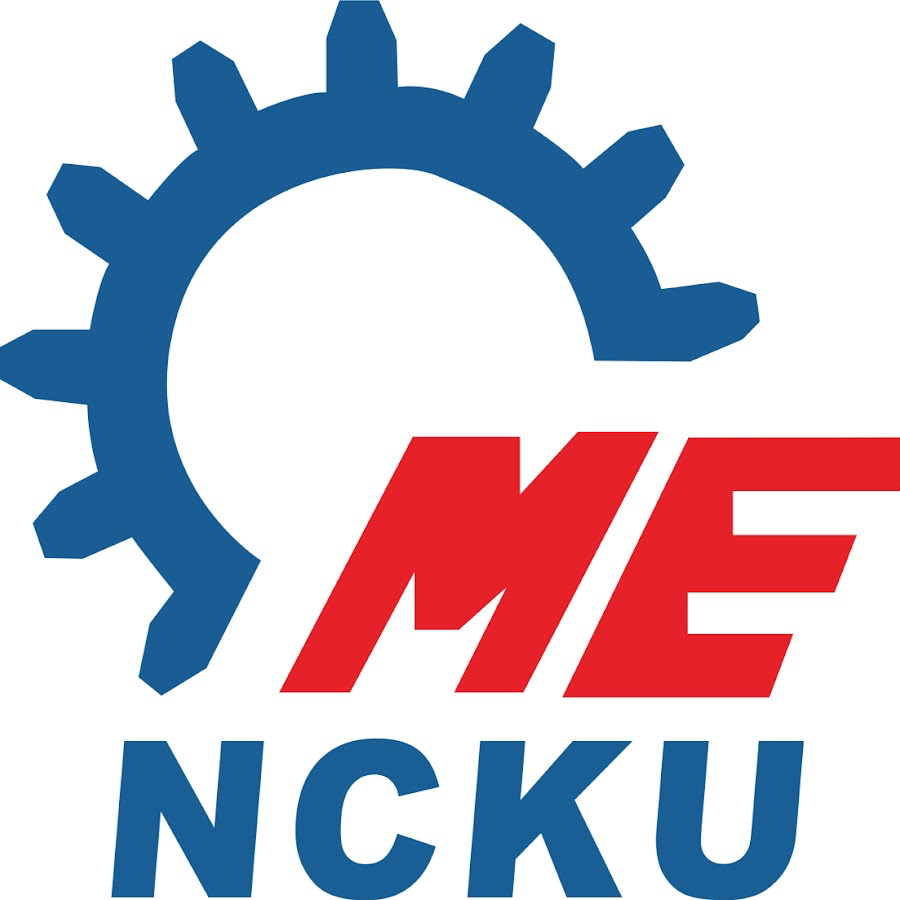 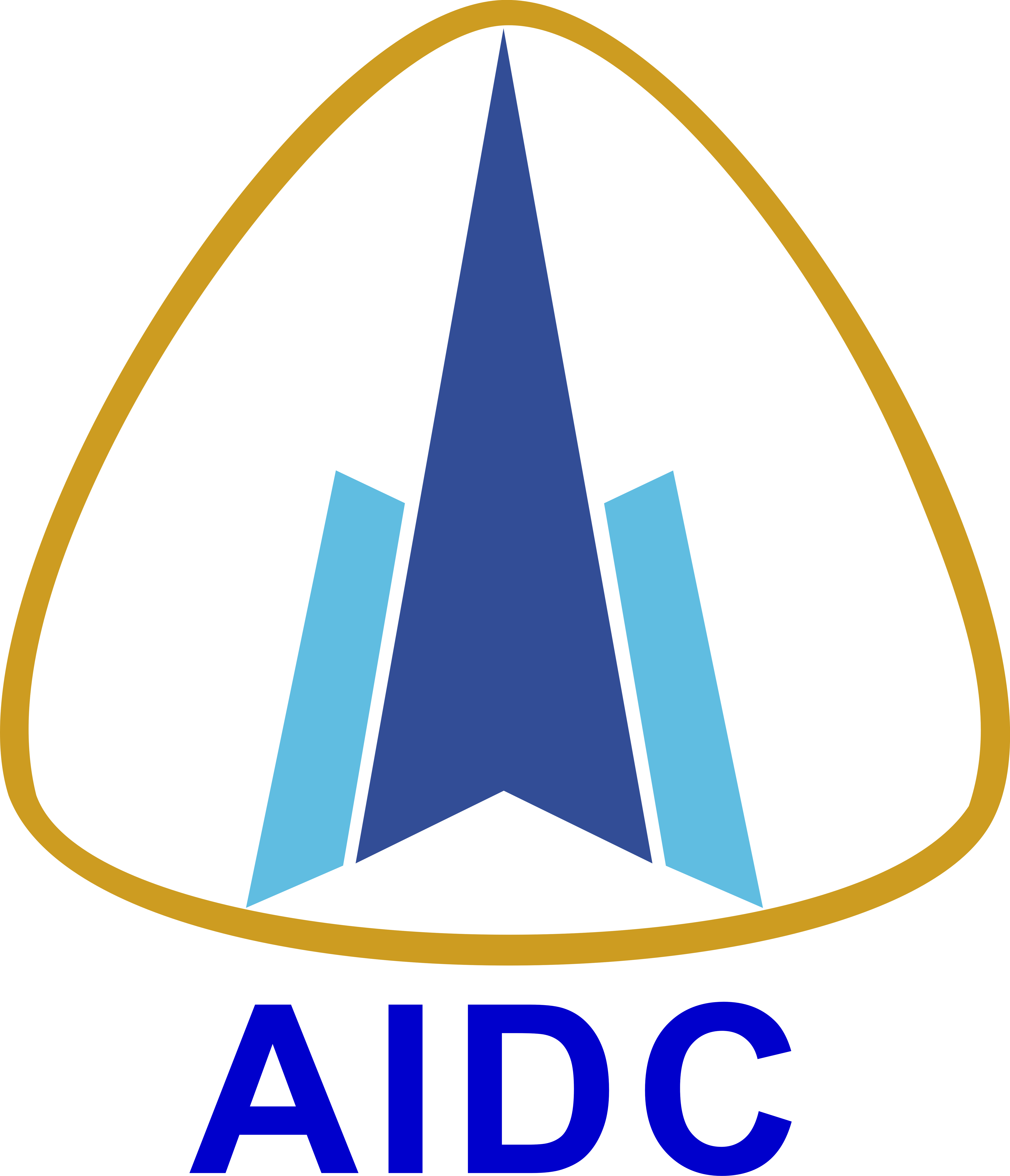 Presentations/Document
Document: 
Version 2: https://www.dropbox.com/s/cndffu9ybv8zkyu/Mechanical_Structure_for_FST_at_STAR_v2.pdf?dl=0

F2F Meetings:
2020-02-28: https://www.dropbox.com/s/xaszsze9q5es1g7/20200228_FST_Mechanical_YiYang.pdf?dl=0
2019-08-08: https://www.dropbox.com/s/8a5o85qvgy8haof/20190808_FST_Mechanical_YiYang.pdf?dl=0
2019-03-30: https://www.dropbox.com/s/43aiy53zandld9q/20190331_FST_status_YiYang.pdf?dl=0
2
Yi Yang           2020 July 20 @ BNL F2F Meeting         Mechanical Structure for FST
The Forward Silicon Tracker
Inner Signal Cable: BNL
Flexible hybrid PCB: SDU/IU
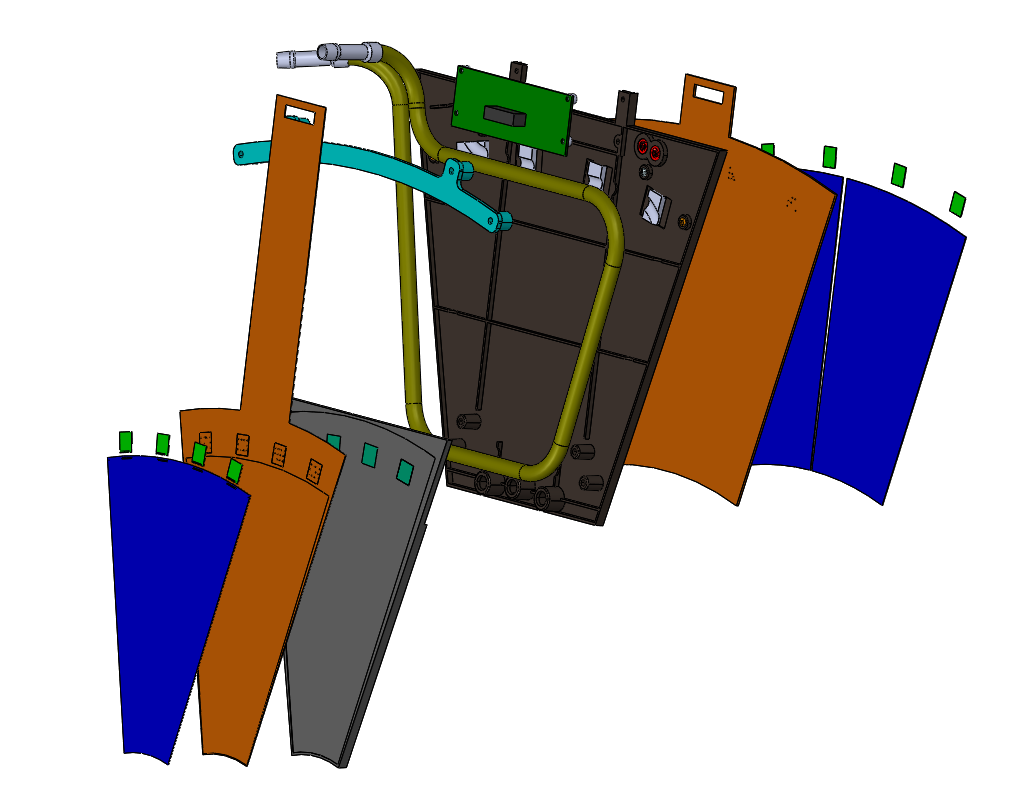 T-Board: SDU/IU
Mechanical Structure 
(+ cooling pipe): NCKU/AIDC
APV25 Chip: UIC
Supporting Structure & 
Integration: BNL
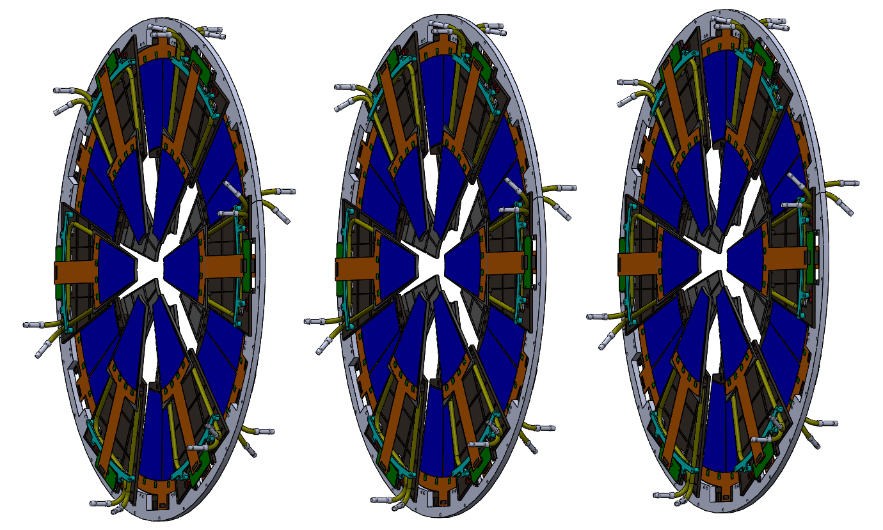 Silicon sensor: UIC/SDU/NCKU
Cooling: BNL/NCKU
Simulation: UIC/BNL/IISER/NCKU
3
Yi Yang           2020 July 20 @ BNL F2F Meeting         Mechanical Structure for FST
The Final Design
Main structure: 
Material: PEEK
Thermal Conductivity: 0.24 W/m/K
Tube fixture: 
Material: PEEK
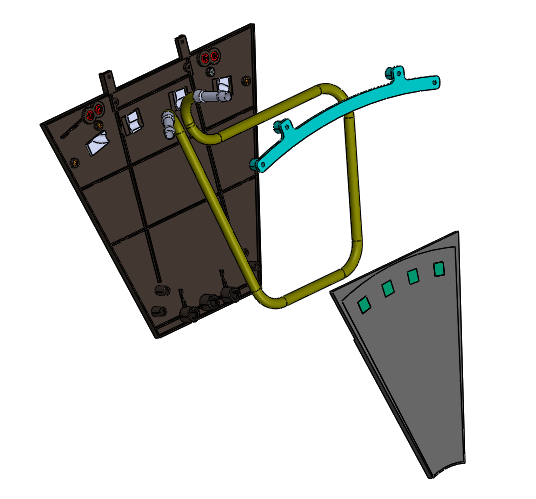 Tube: 
Material: Stainless 316 (with Chroming)
Size: OD 6.35 mm, ID 5.54 mm
Thermal Conductivity: 14 W/m/K
Heat sink: 
Material: Al 6061
Size: ~8.2 x 8.0 x 3 mm2
4
Yi Yang           2020 July 20 @ BNL F2F Meeting         Mechanical Structure for FST
First Prototypes: FST-001, FST-002
Two prototypes assembled by AIDC on Jan. 30 and Feb. 11, 2020 
Many issues found: flatness, bubbles, shifting…
Thinner hybrid
(older vender)
Thicker hybrid
(new vender)
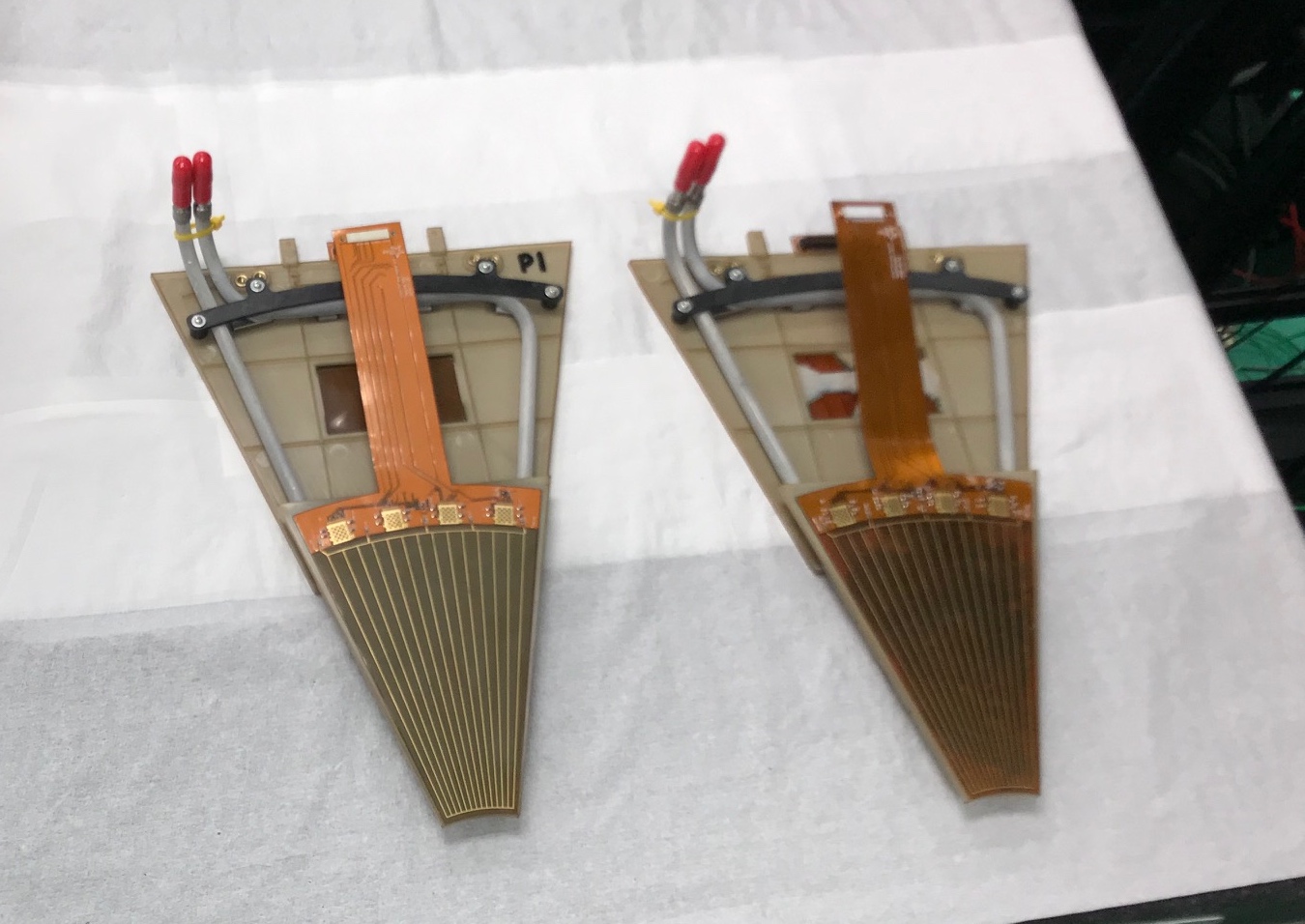 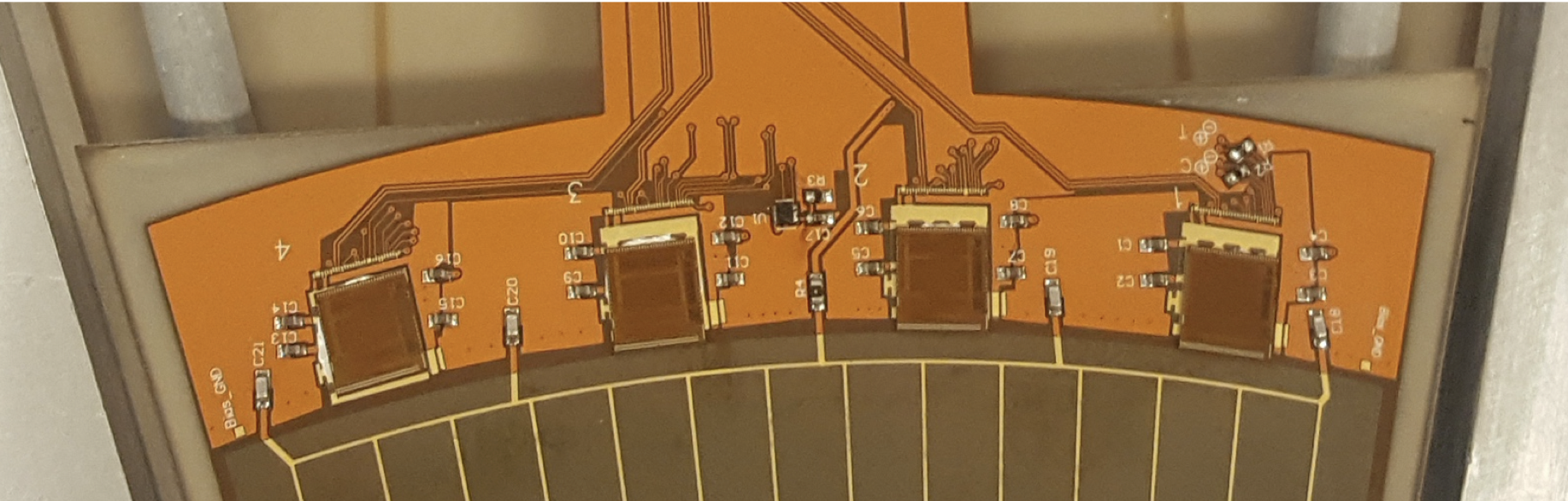 ~2-3 mm
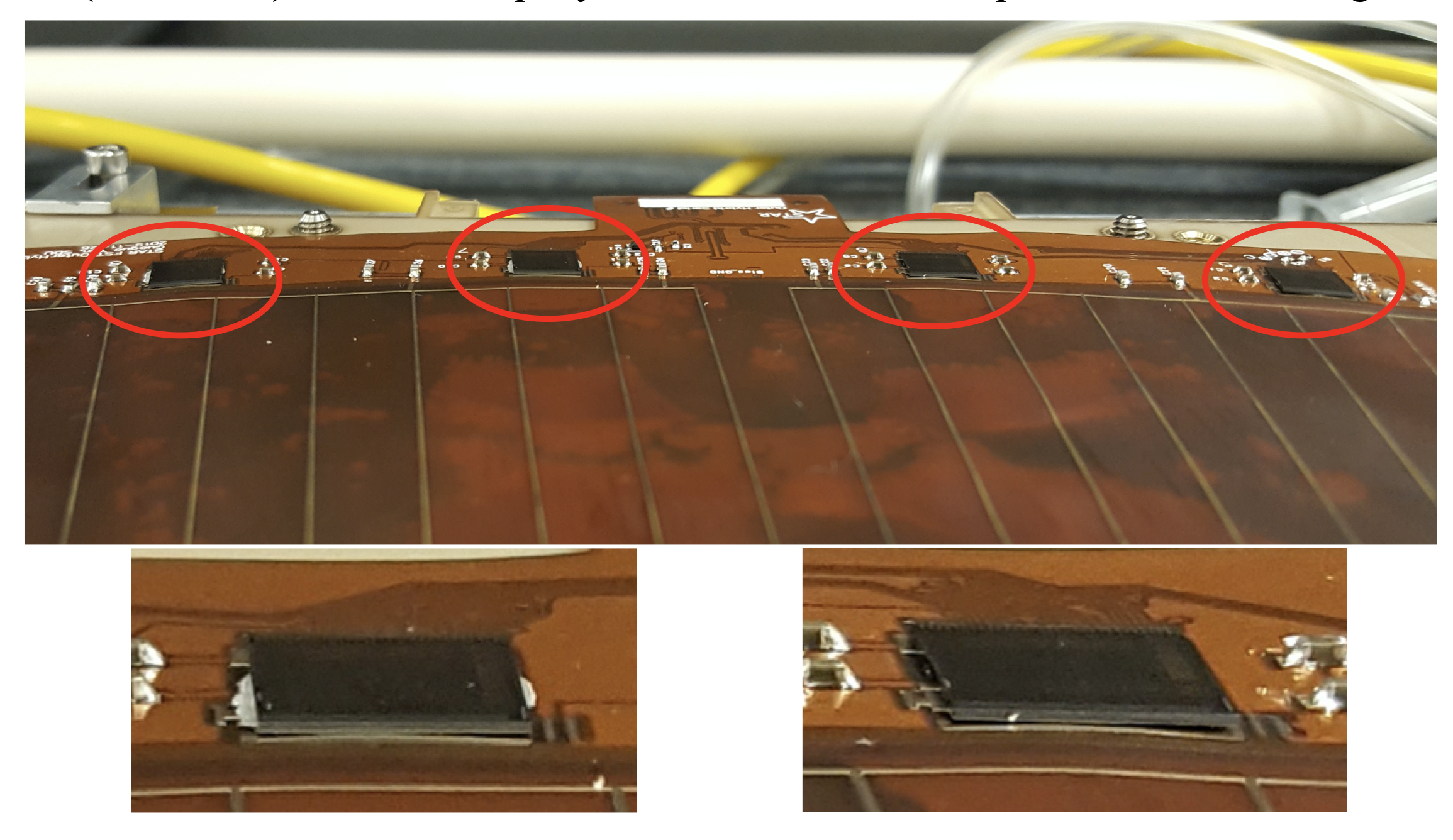 5
Yi Yang           2020 July 20 @ BNL F2F Meeting         Mechanical Structure for FST
New Assembly Procedure
To improve the precision of the assembly, we are using the robotic machine at TiDC (https://www.taiwan-tidc.org) to mount hybrid PCBs to inner and outer structures
      More precise positioning 
      New fixtures and LabView codes are ready
Optical Gauging Products (OGP)
Assembly table and gantry
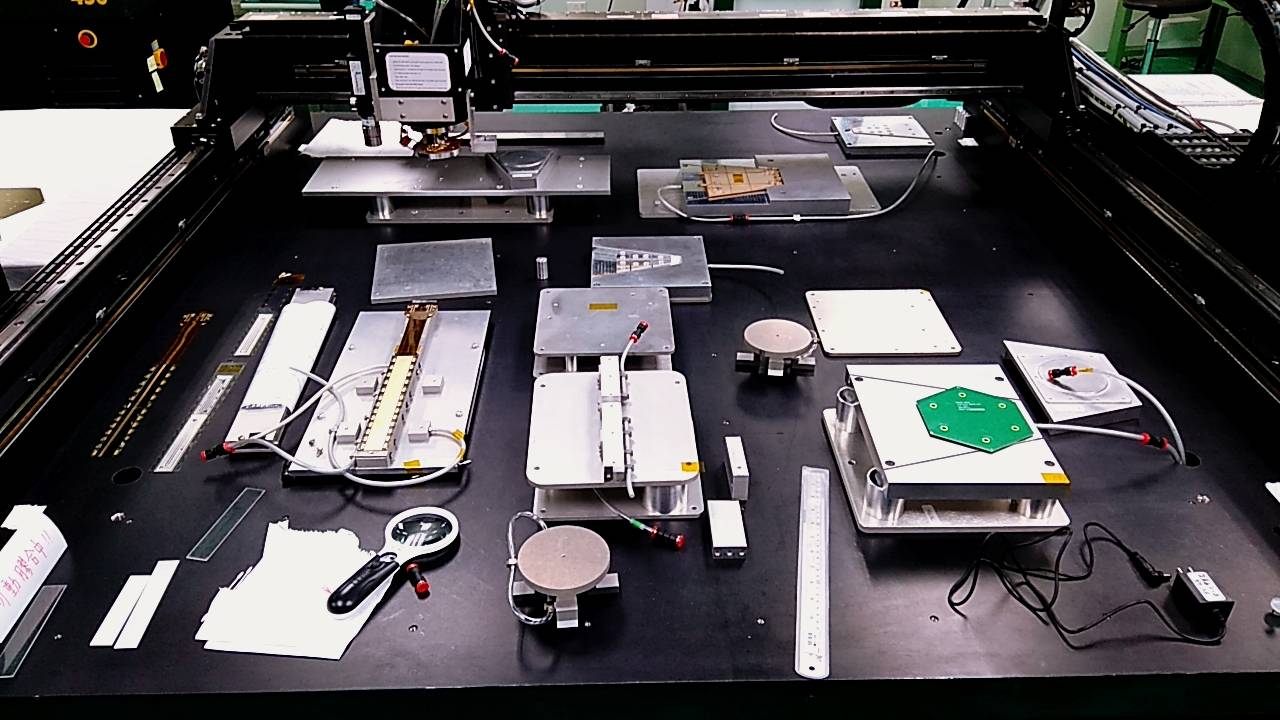 STAR FST
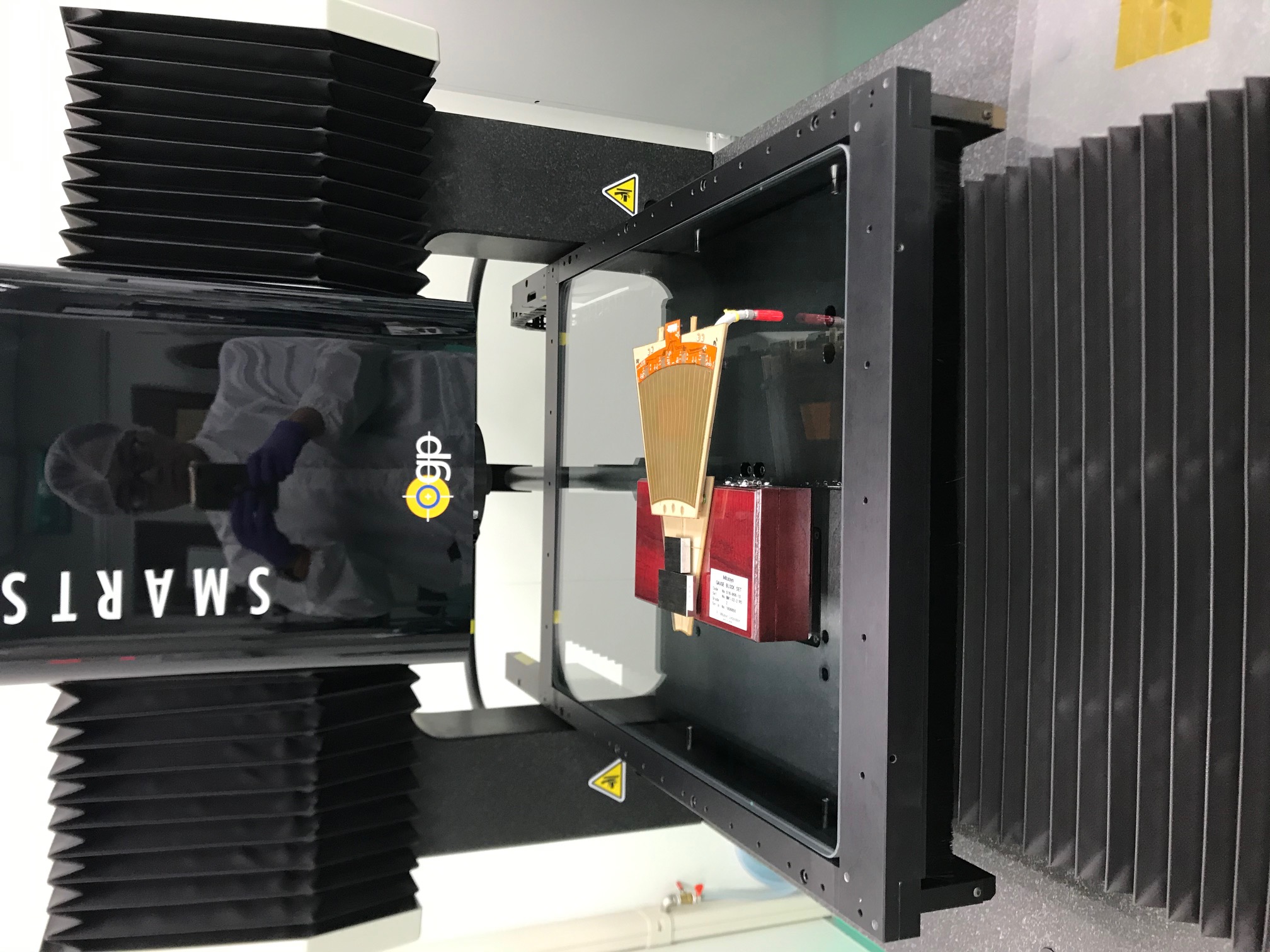 CMS HGCal
sPHENIX INTT
6
Yi Yang           2020 July 20 @ BNL F2F Meeting         Mechanical Structure for FST
Connector & Components on Hybrid
FST-001 & FST-002: connector and components were mounted before assembly 
New procedure (FST-003, FST-004): 
Connector were mounted by outsourcing company
Perform plugging-unplugging test
Perform open connection test
        (Assembly hybrid + mechanical structure)
Solder components manually 
Perform electrical test
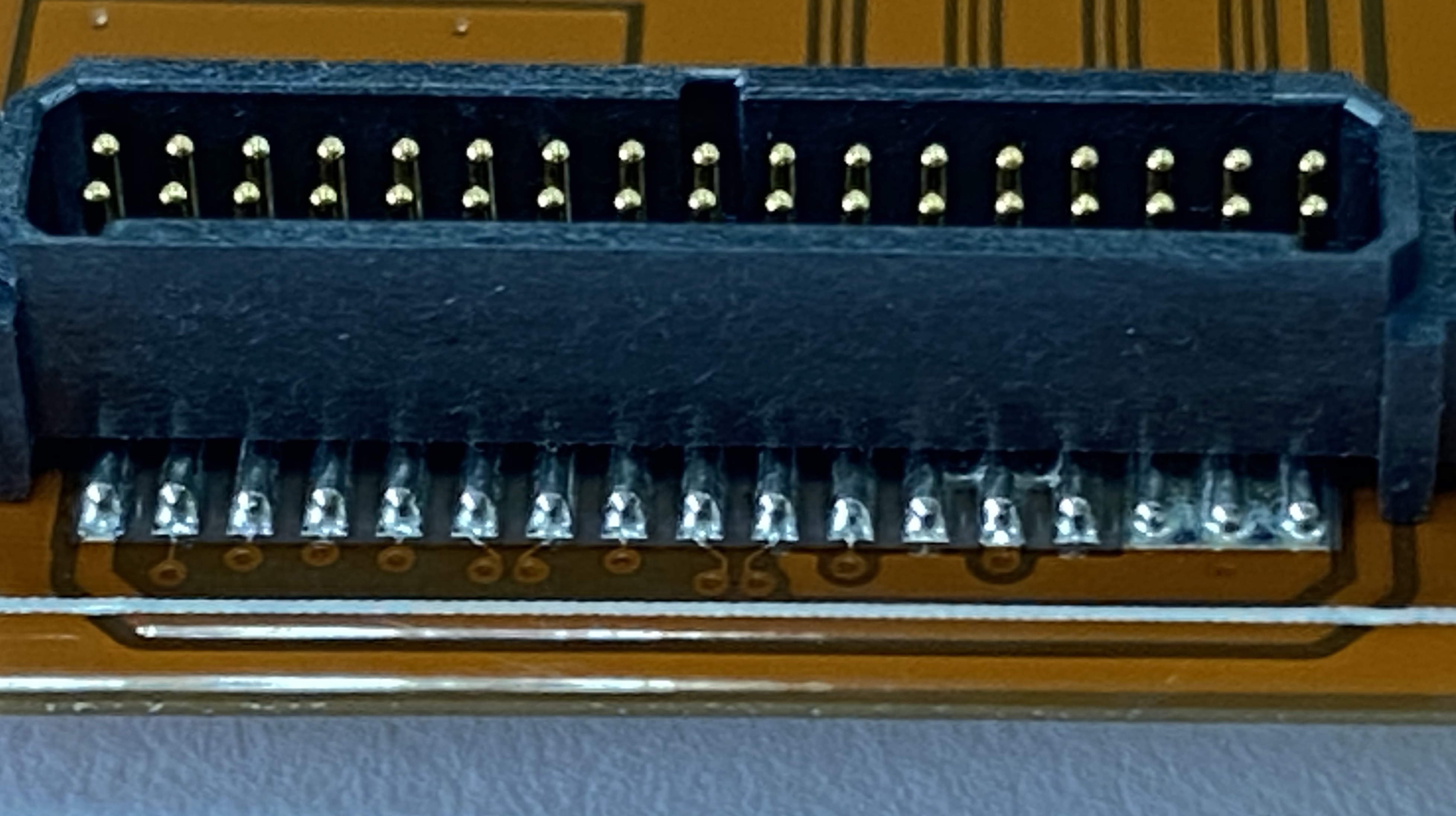 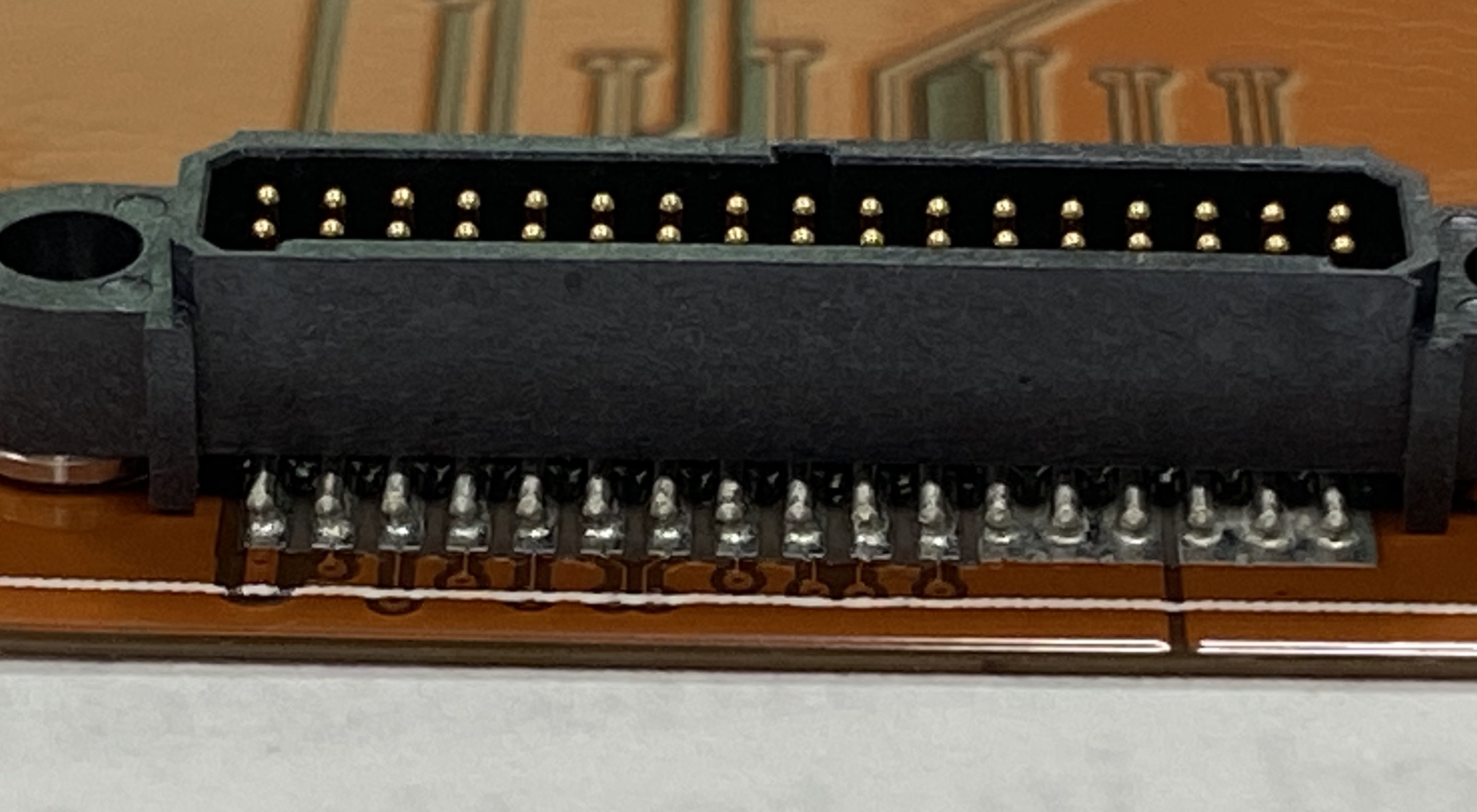 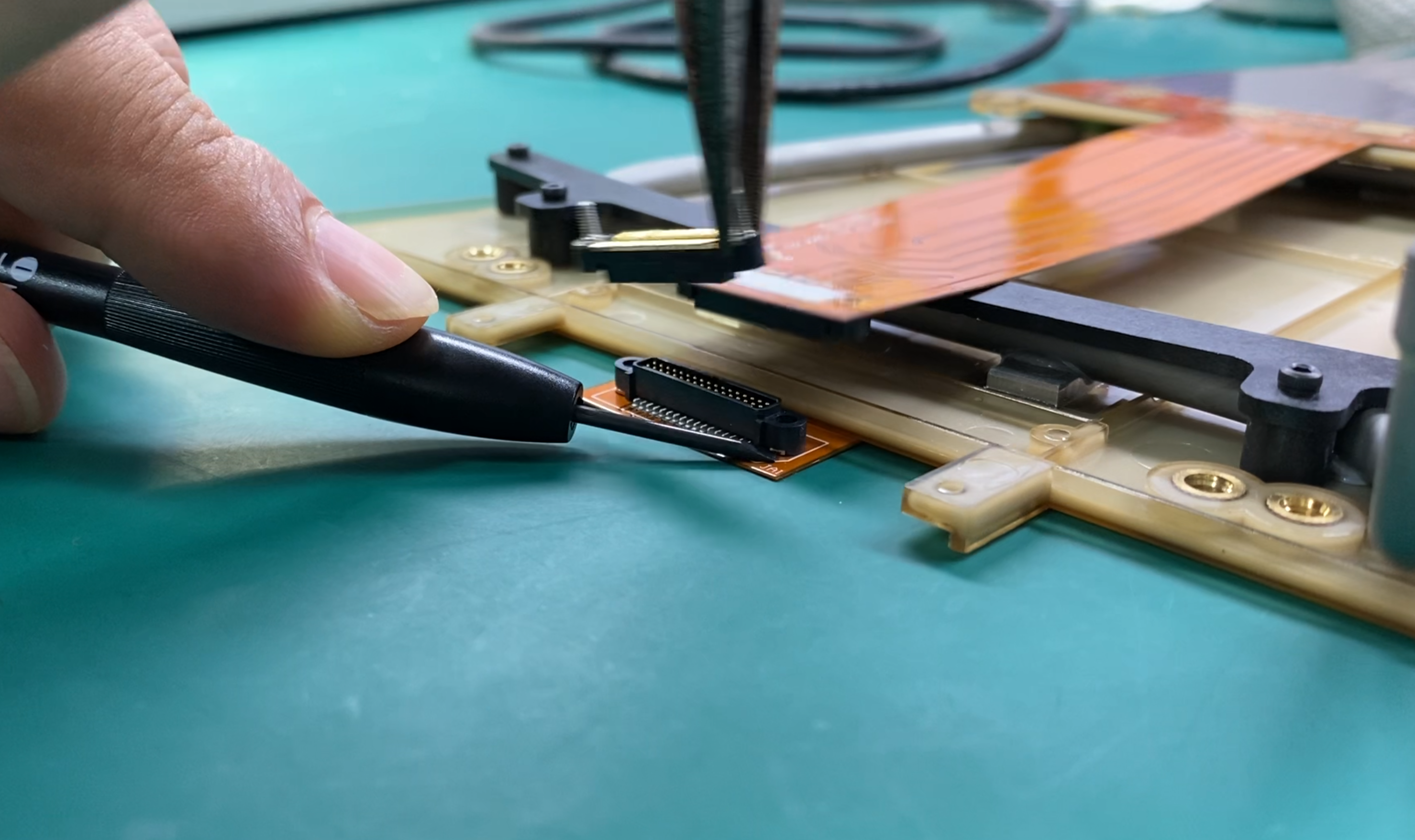 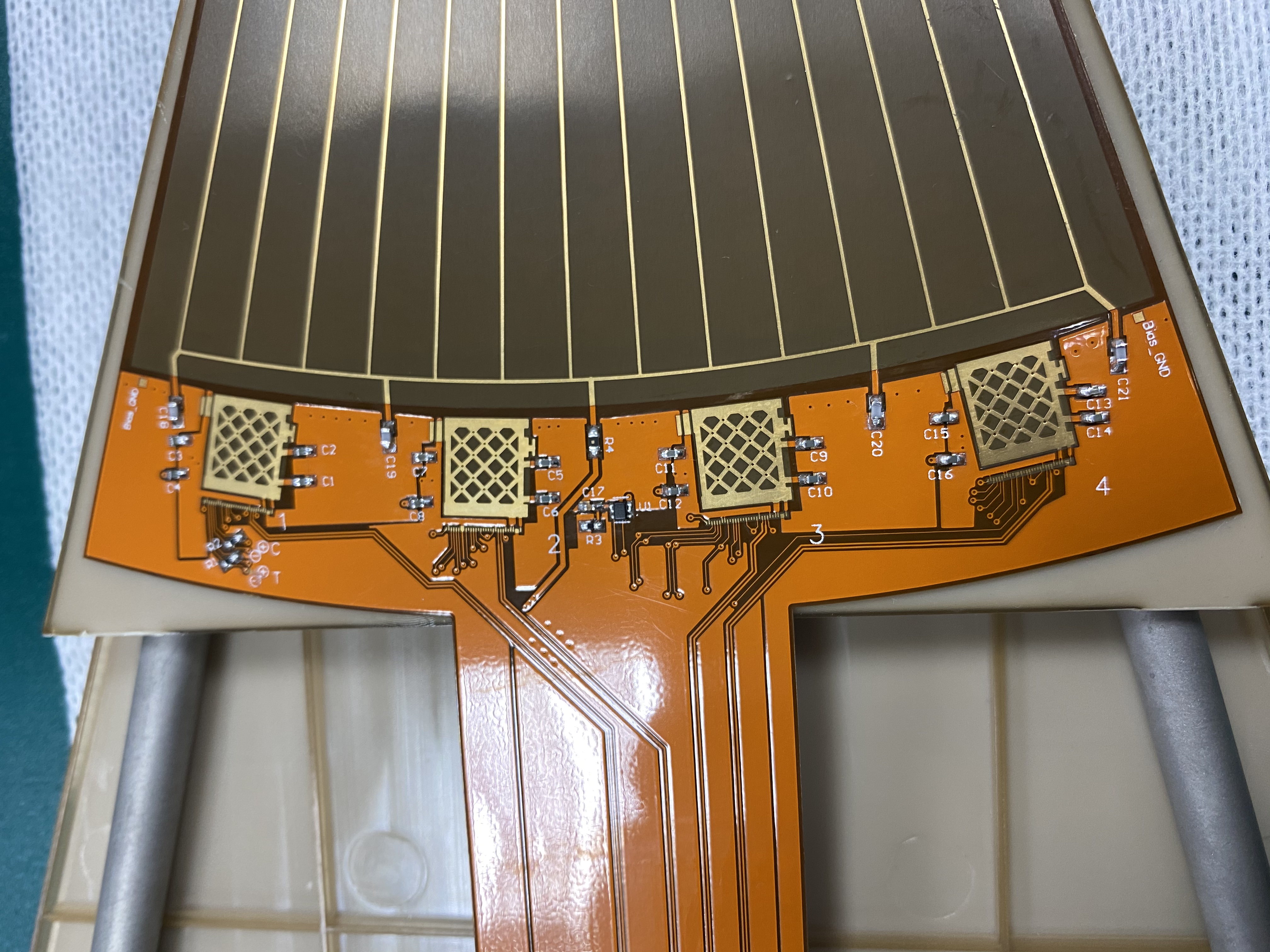 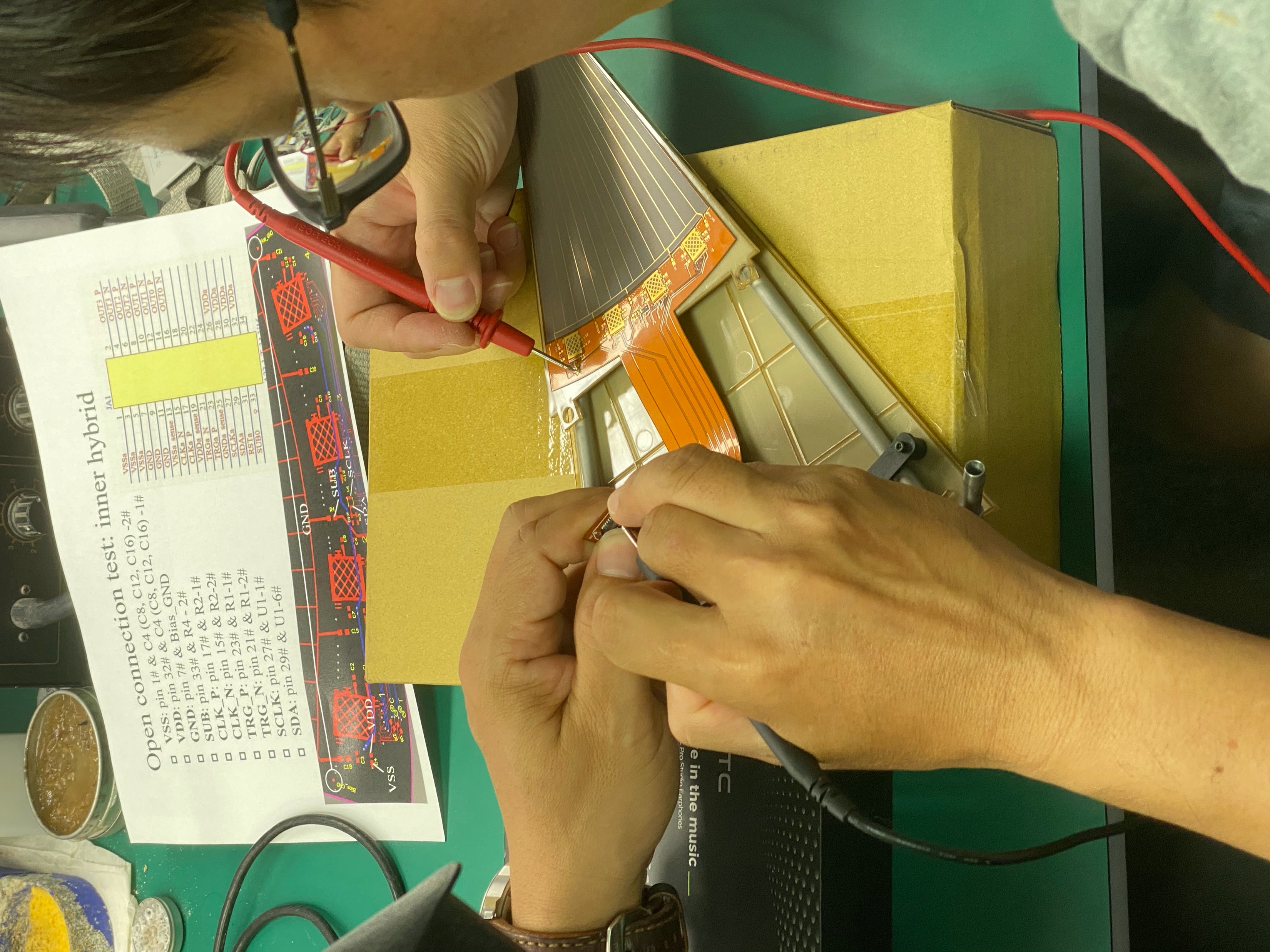 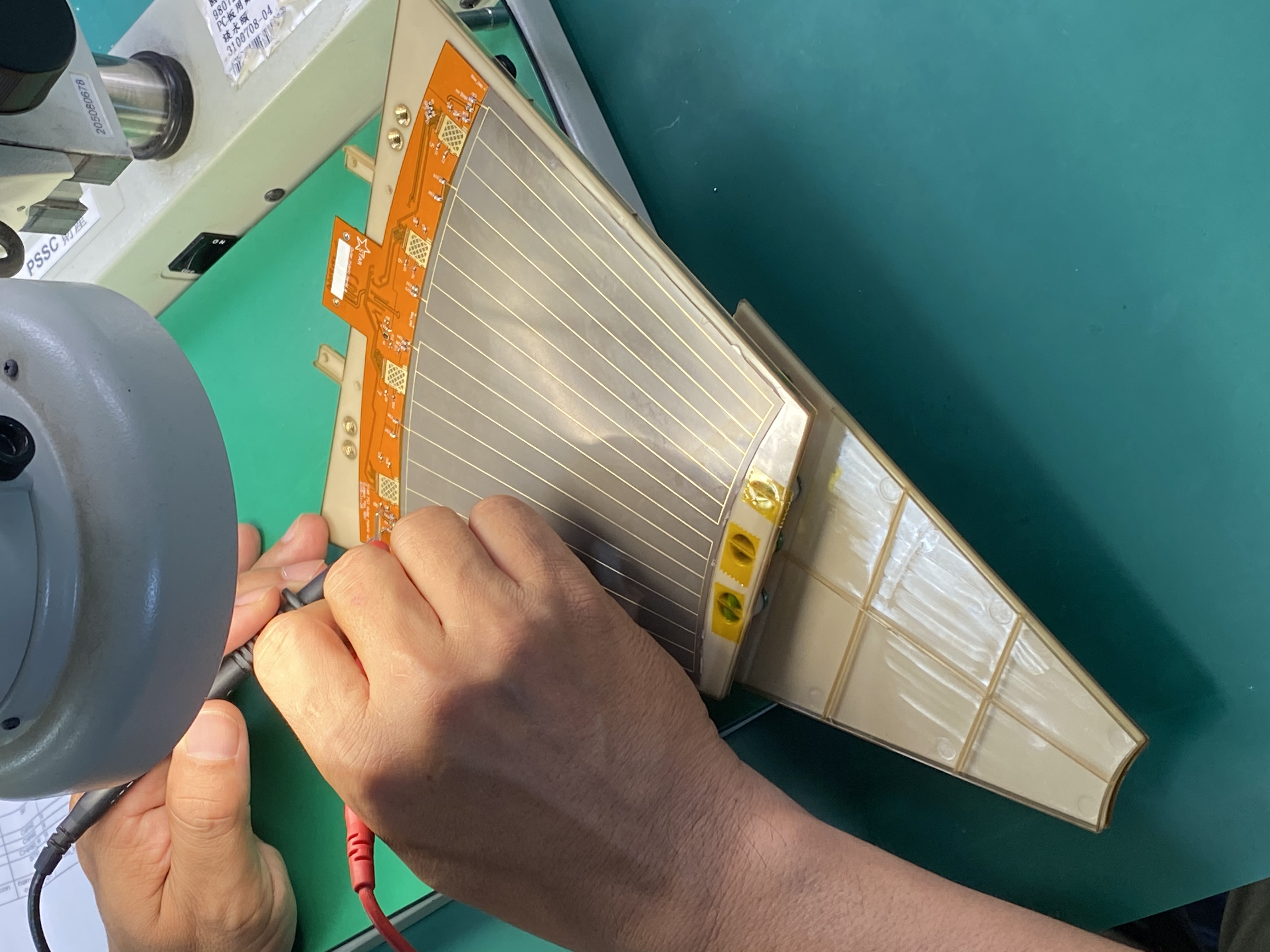 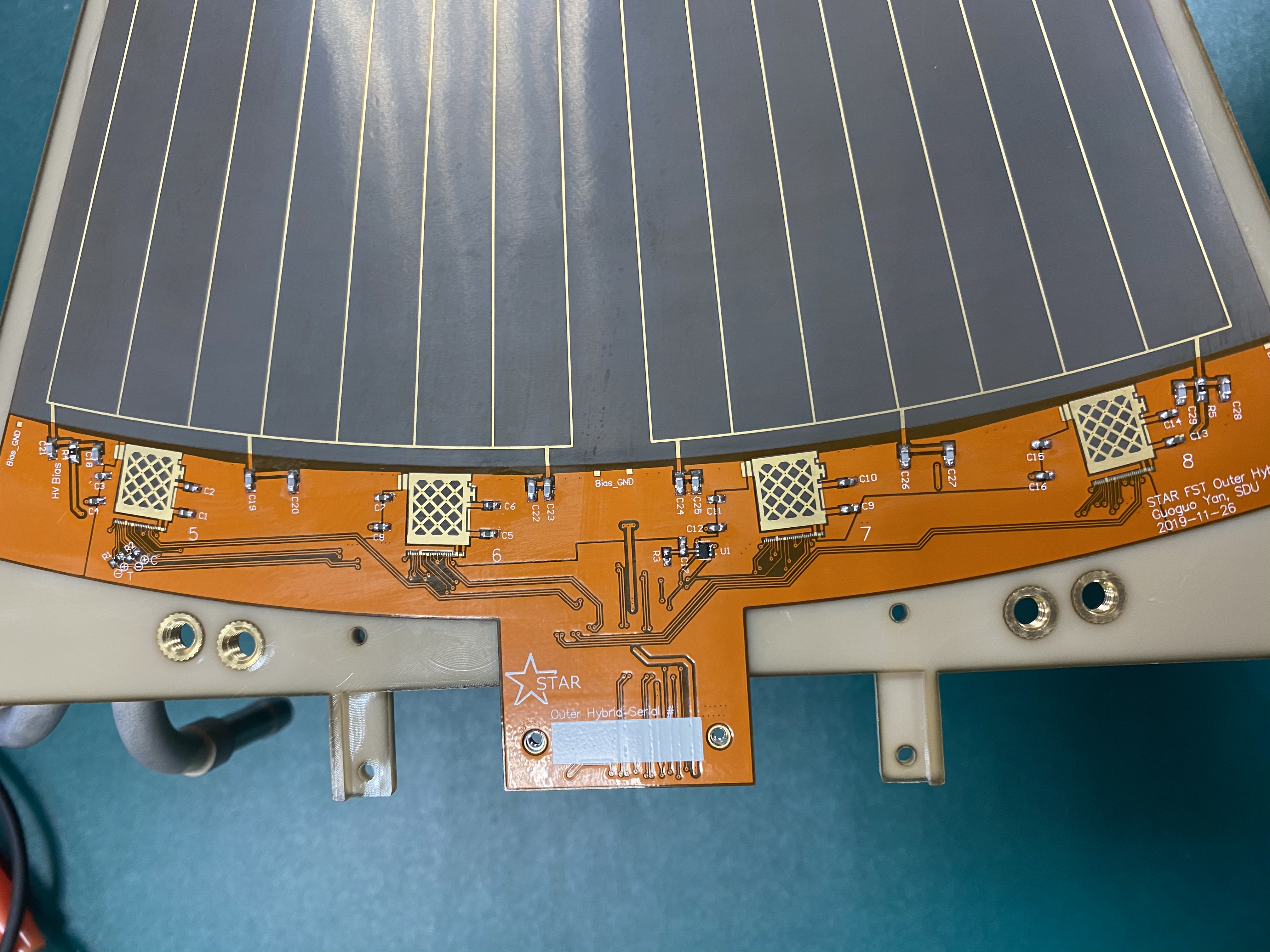 7
Yi Yang           2020 July 20 @ BNL F2F Meeting         Mechanical Structure for FST
New Assembly Procedure: Outer
Place the pickup tool, outer MS + tray, outer Hybrid + tray on table


Place guide pin on outer MS
Apply glue on outer Hybrid
Use camera to locate the reference points 
Glue
Outer MS + tray
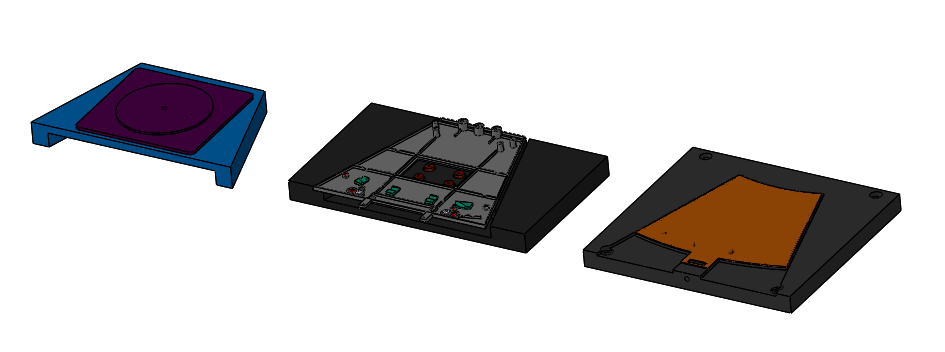 Outer Hybrid + tray
pickup tool
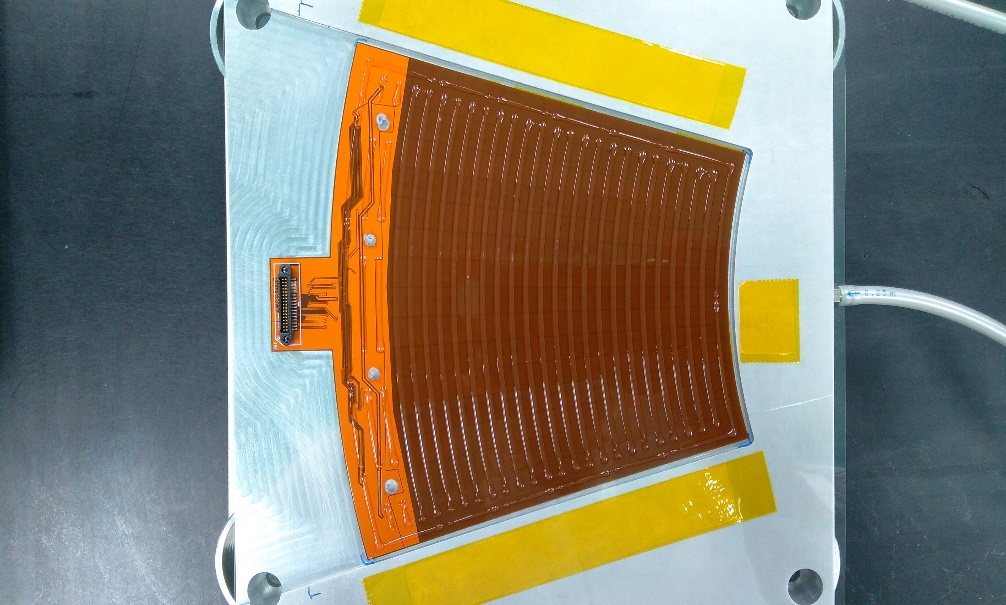 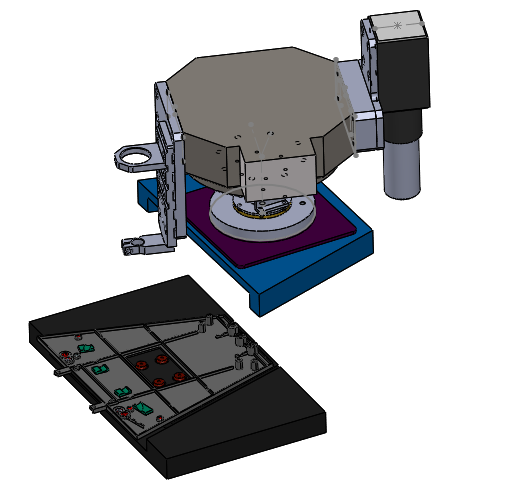 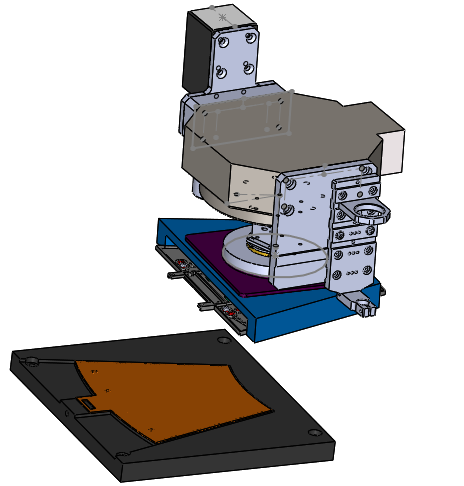 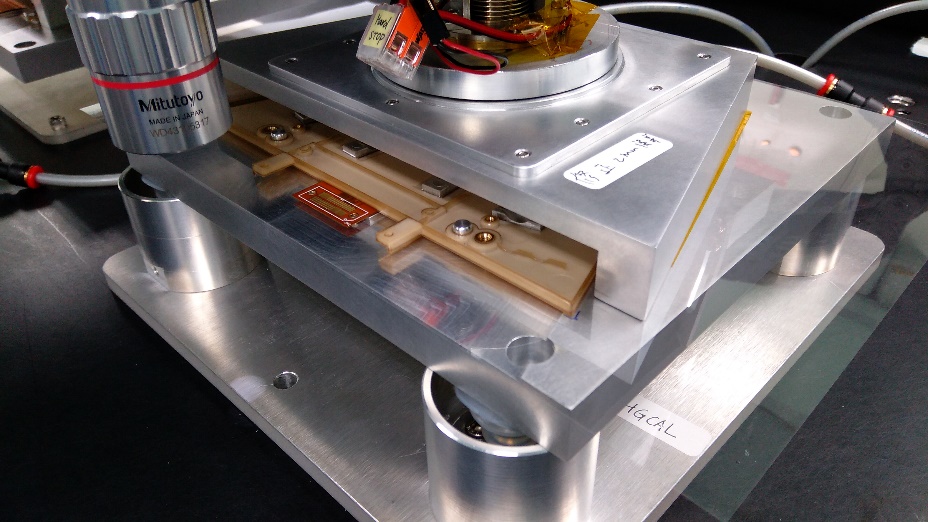 8
Yi Yang           2020 July 20 @ BNL F2F Meeting         Mechanical Structure for FST
New Assembly Procedure: Inner
Need to pre-fit and calculate the correct positions due to the shrinking of the MS (will be fixed)
Place the outer MS+Hybrid+Cooling tube (outer wedge) + tray and inner MS + tray on table


Located the reference points 
Use robotic arm to place the inner MS on the outer wedge
Record the positions and calculate the shifting
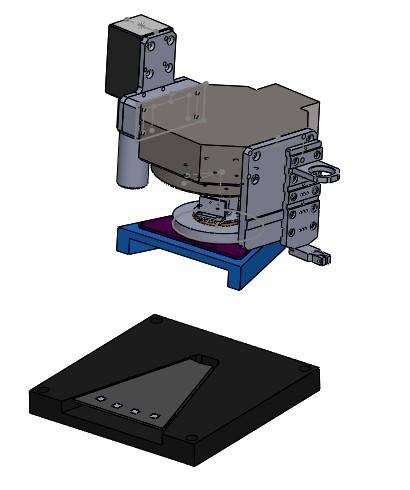 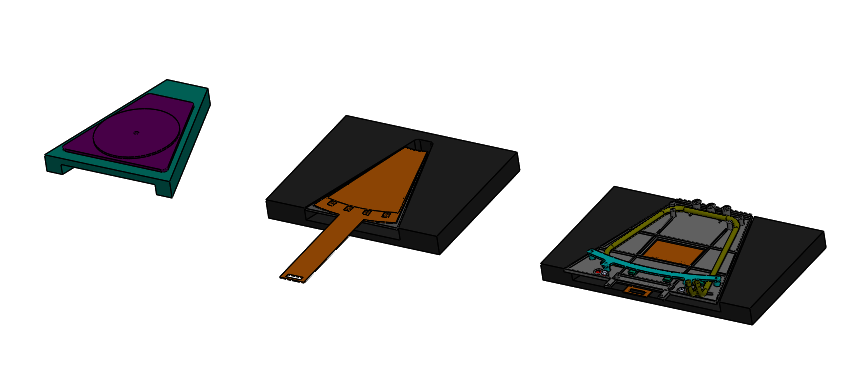 Outer wedge + tray
Inner MS + tray
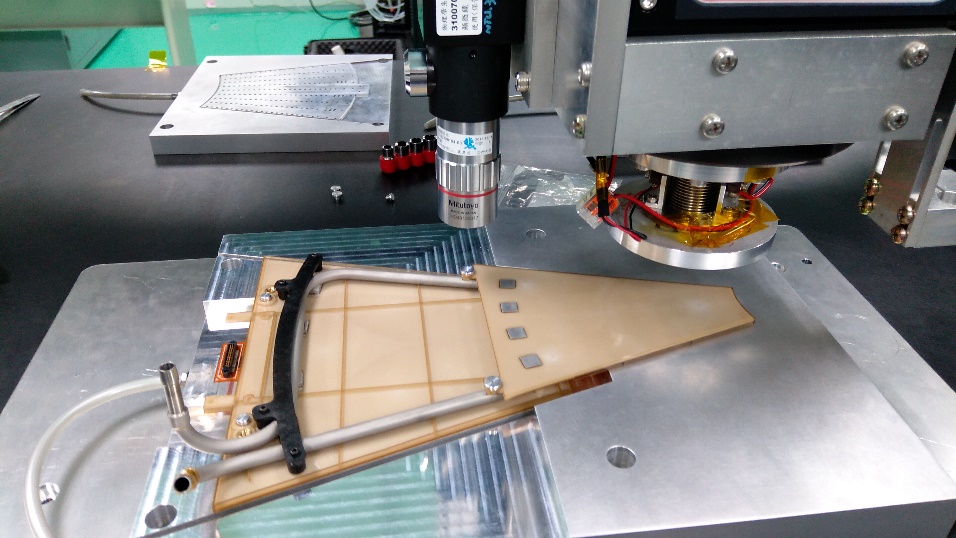 9
Yi Yang           2020 July 20 @ BNL F2F Meeting         Mechanical Structure for FST
New Assembly Procedure: Inner
Place pickup tool, inner MS + tray, inner Hybrid + tray on table 




Use camera to locate the reference points
Pick up inner MS and glue it on the inner Hybrid
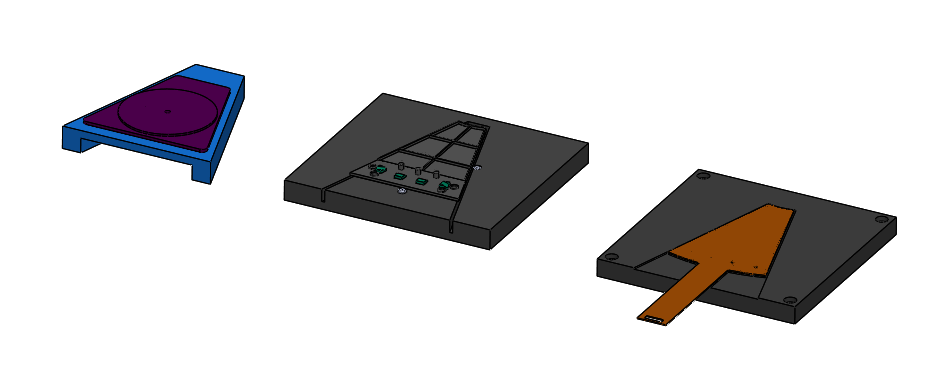 Inner Hybrid + tray
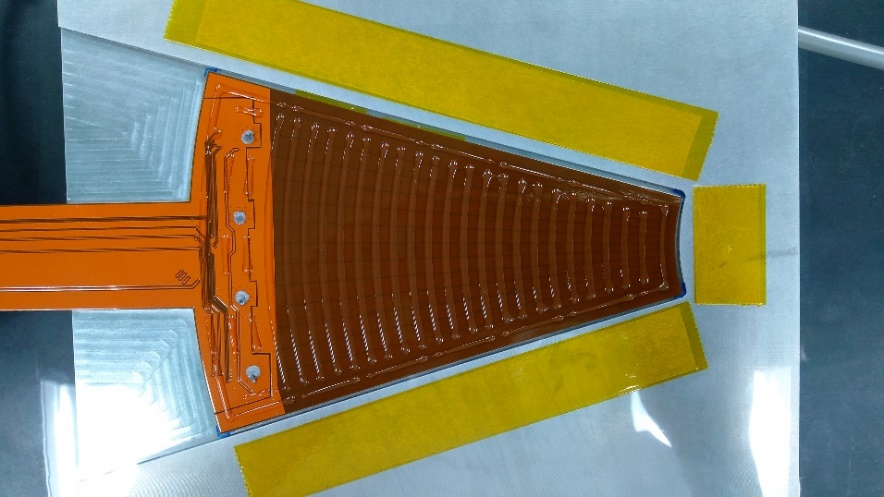 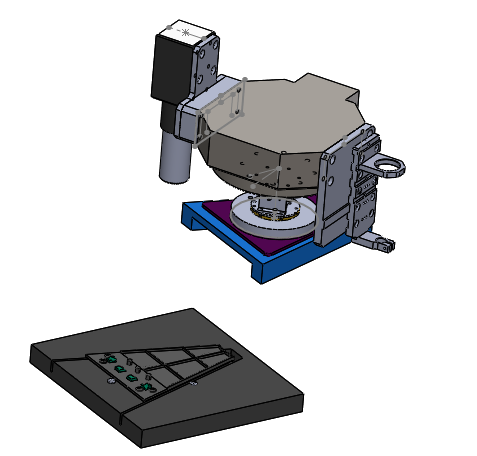 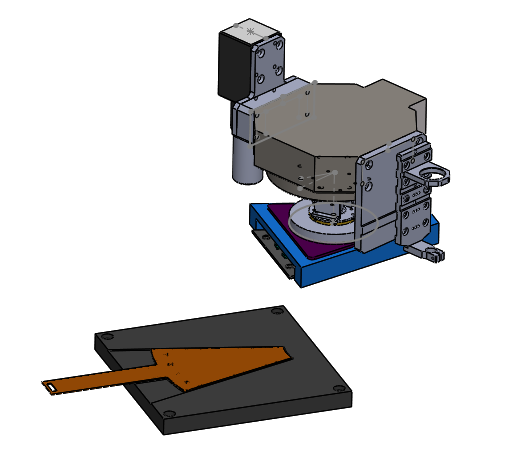 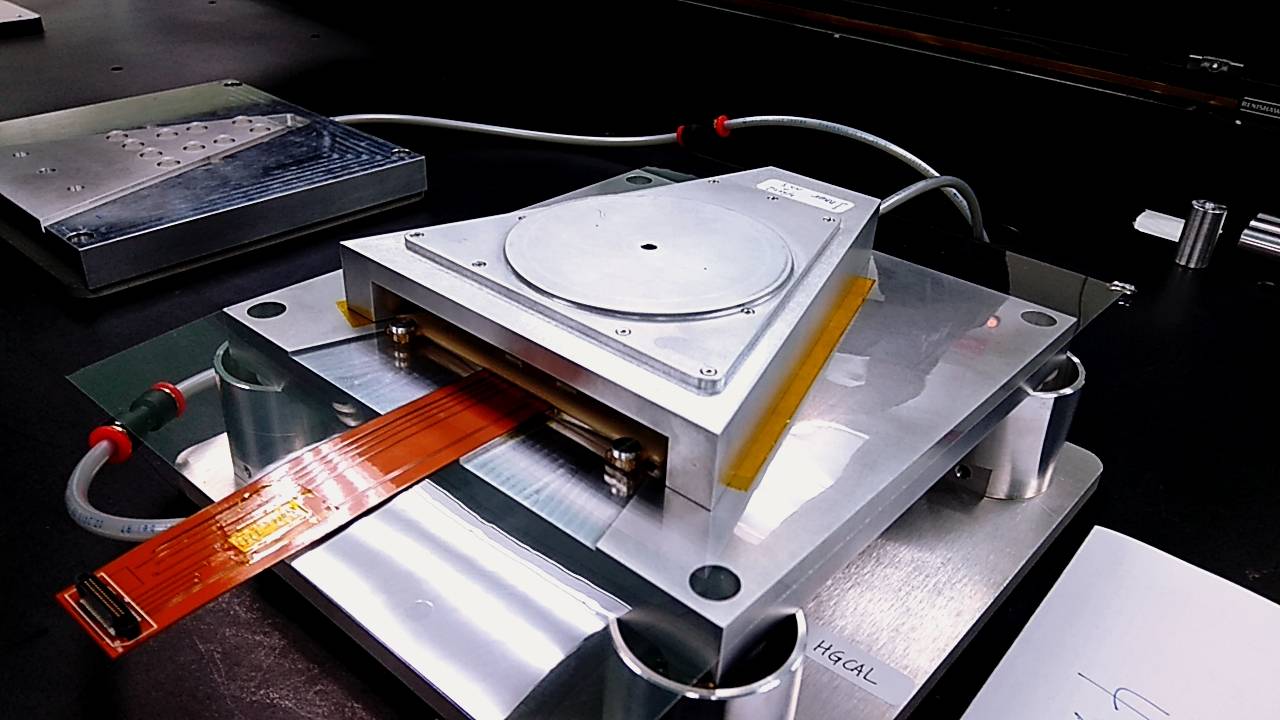 10
Yi Yang           2020 July 20 @ BNL F2F Meeting         Mechanical Structure for FST
New Assembly Procedure: Outer+Inner
Place pickup tool, inner wedge + tray, outer wedge + tray on table



Use camera to locate reference points
Pick up inner wedge and glue
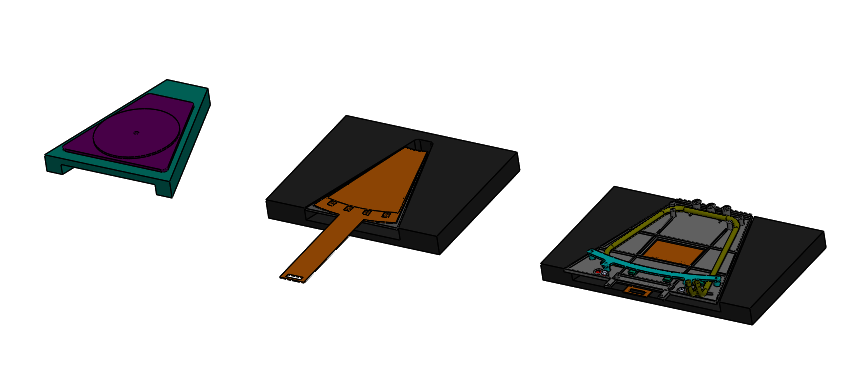 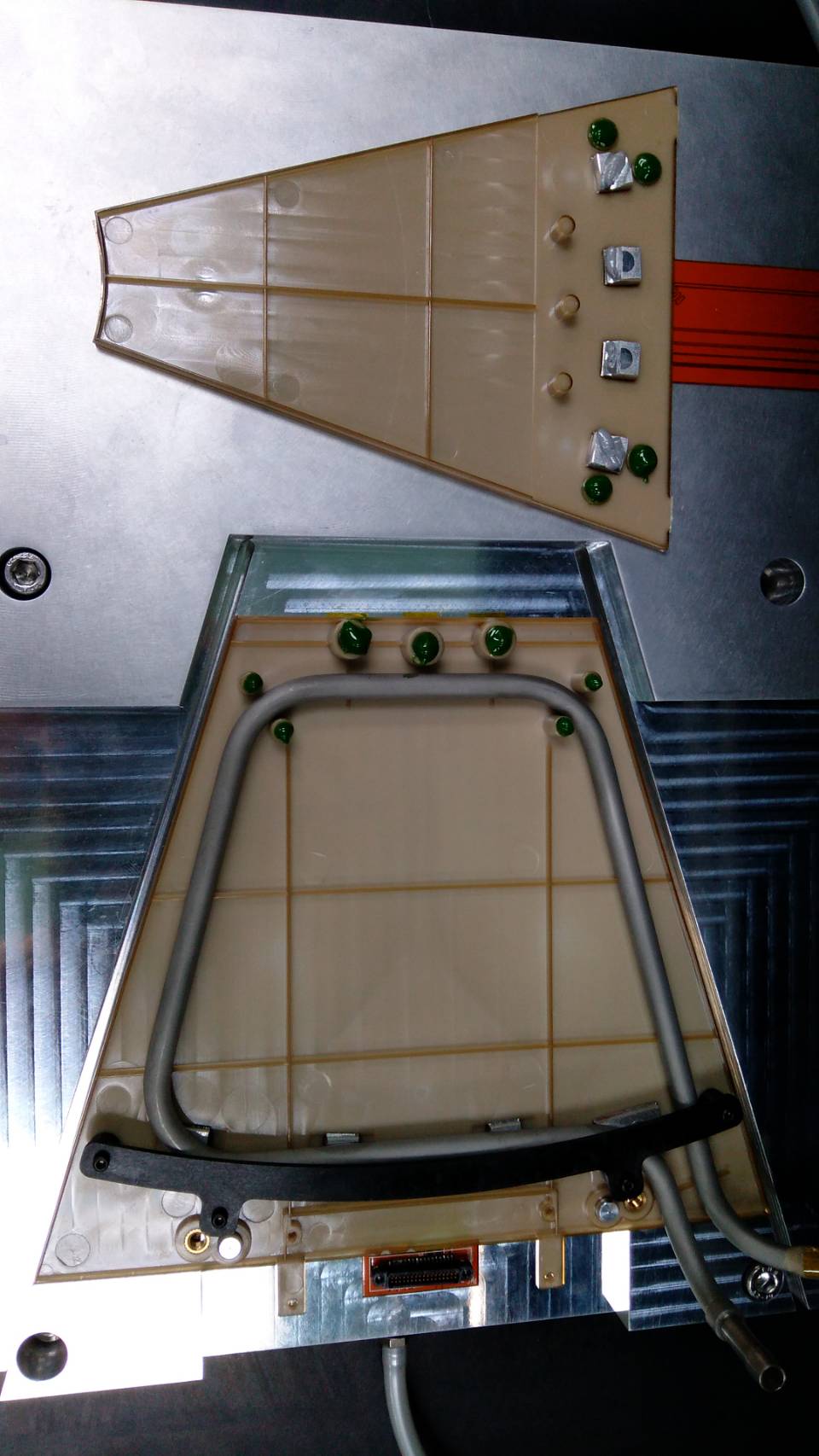 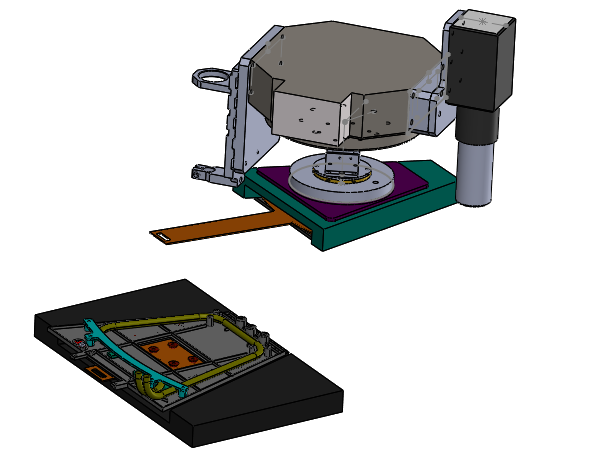 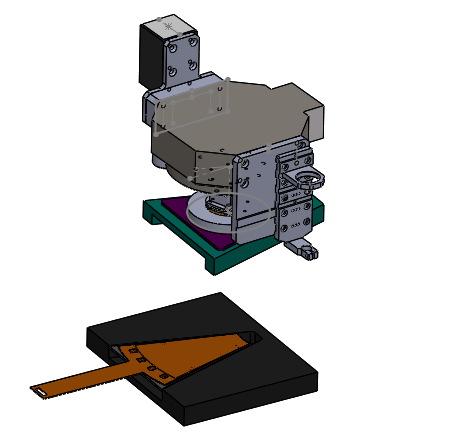 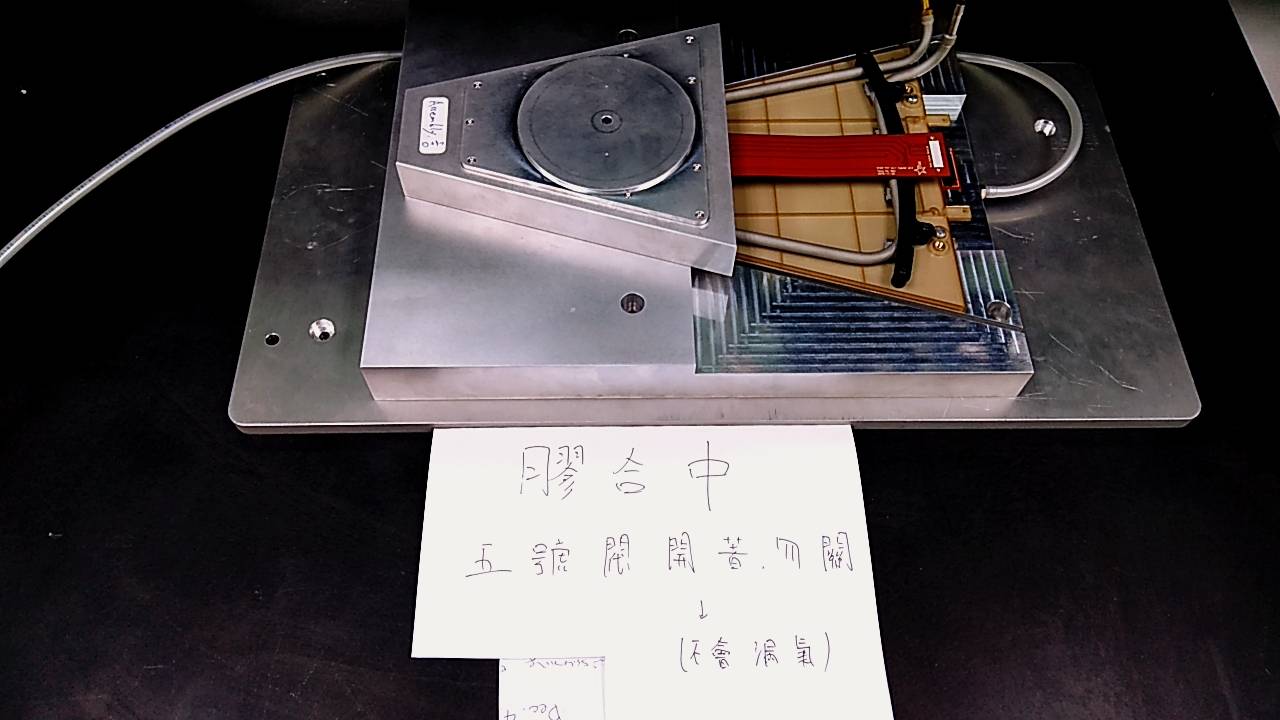 11
Yi Yang           2020 July 20 @ BNL F2F Meeting         Mechanical Structure for FST
New Assembly Procedure: Video
12
Yi Yang           2020 July 20 @ BNL F2F Meeting         Mechanical Structure for FST
Second Prototypes: FST-003, FST-004
Look good by eyes!
FST-004
FST-003
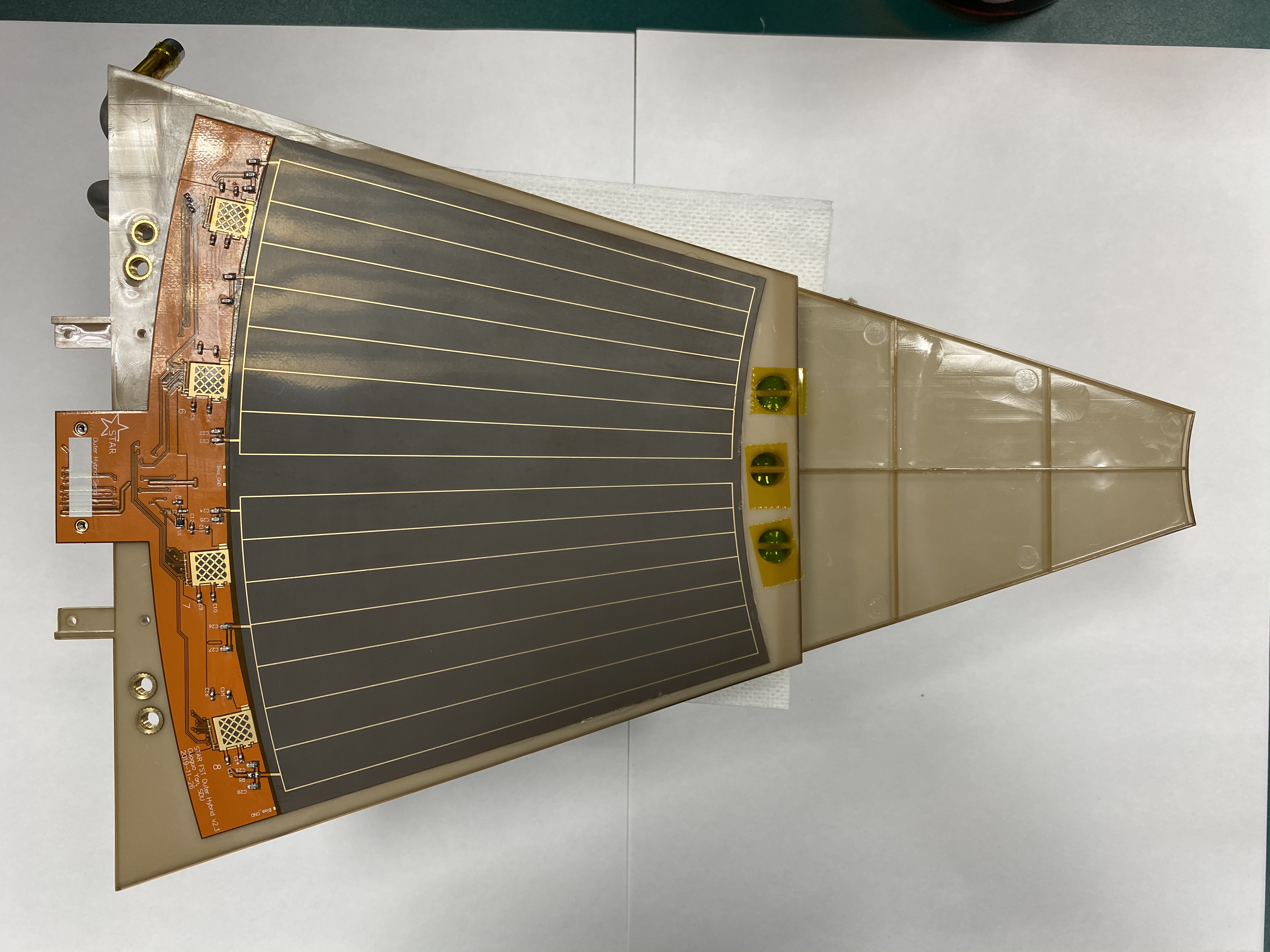 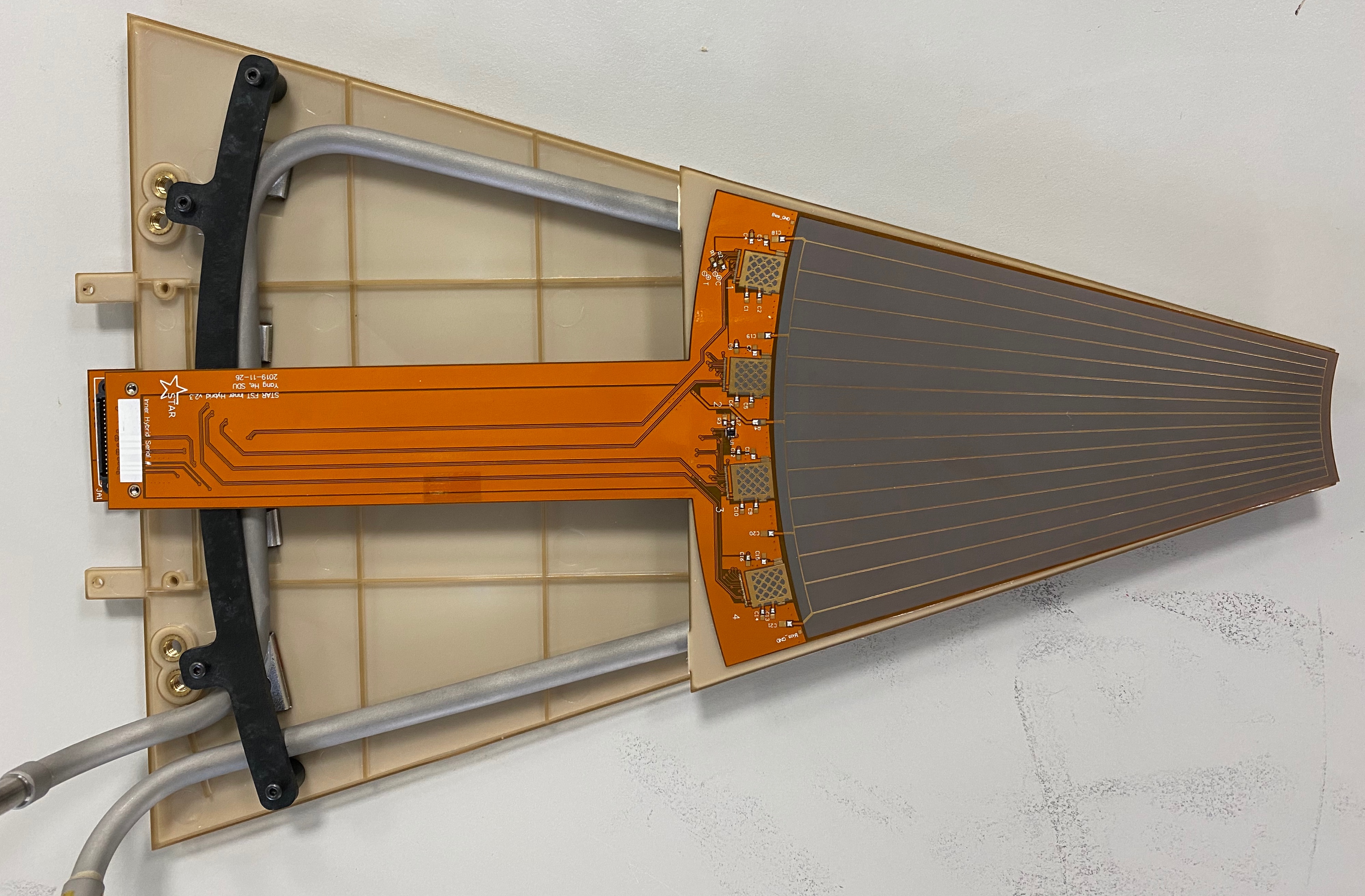 13
Yi Yang           2020 July 20 @ BNL F2F Meeting         Mechanical Structure for FST
Second Prototypes: FST-003, FST-004
"The inner chip placement was off .500 mm so I needed to reposition. The outer placement was off .200 mm”
     (slightly larger misalignment for FST-004)
"They were inboard toward the sensor area . I needed to slide the chips back  or outward. Michelle mention adhesion under some pads was not so good and created some issue but she got all in adjusting the powers.”
     (Only for FST-003)

(1) Mainly due to the guide pin and this will be fixed after using the recommendation from Rahul’s team 
(2) Will improve the glue pattern
     (See next slides)
14
Yi Yang           2020 July 20 @ BNL F2F Meeting         Mechanical Structure for FST
Issue on Thicker Hybrid (new vender)
The conducting lines are too thick: 48 mm vs. 24 mm
      Difficult to be fixed on the vacuum tray
      Need to use the thinner one for production
Thinner
Thicker
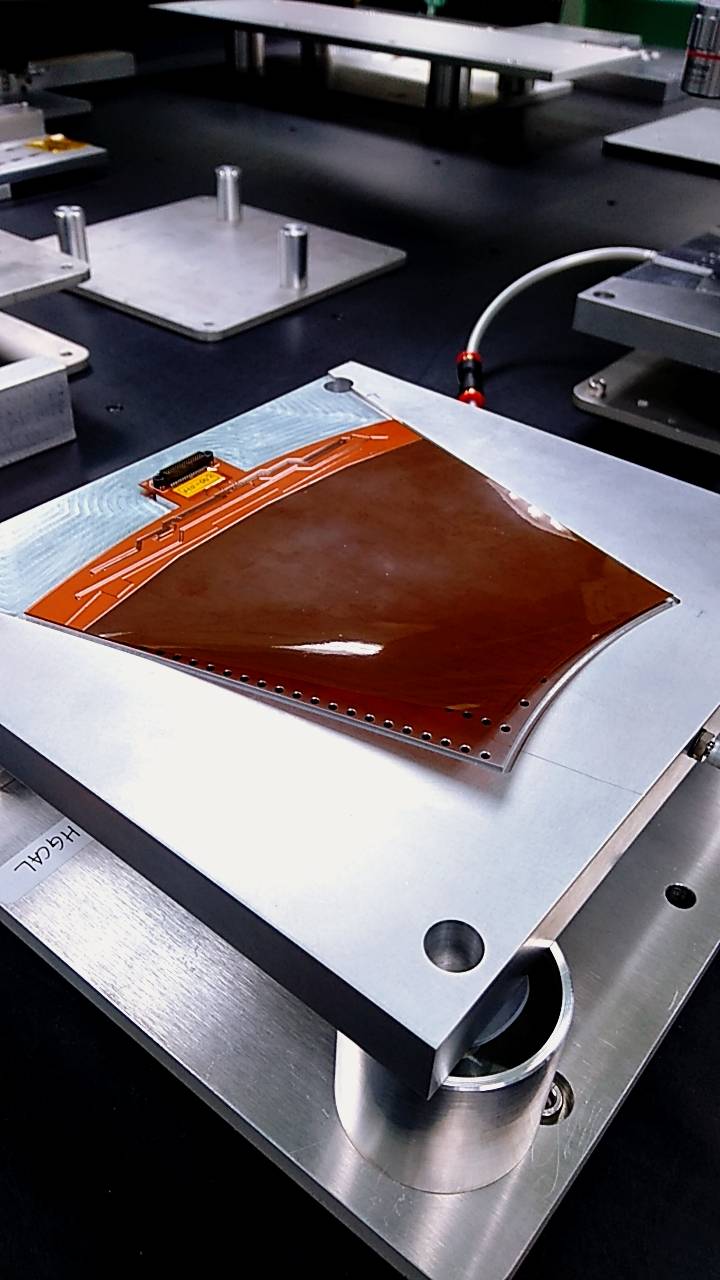 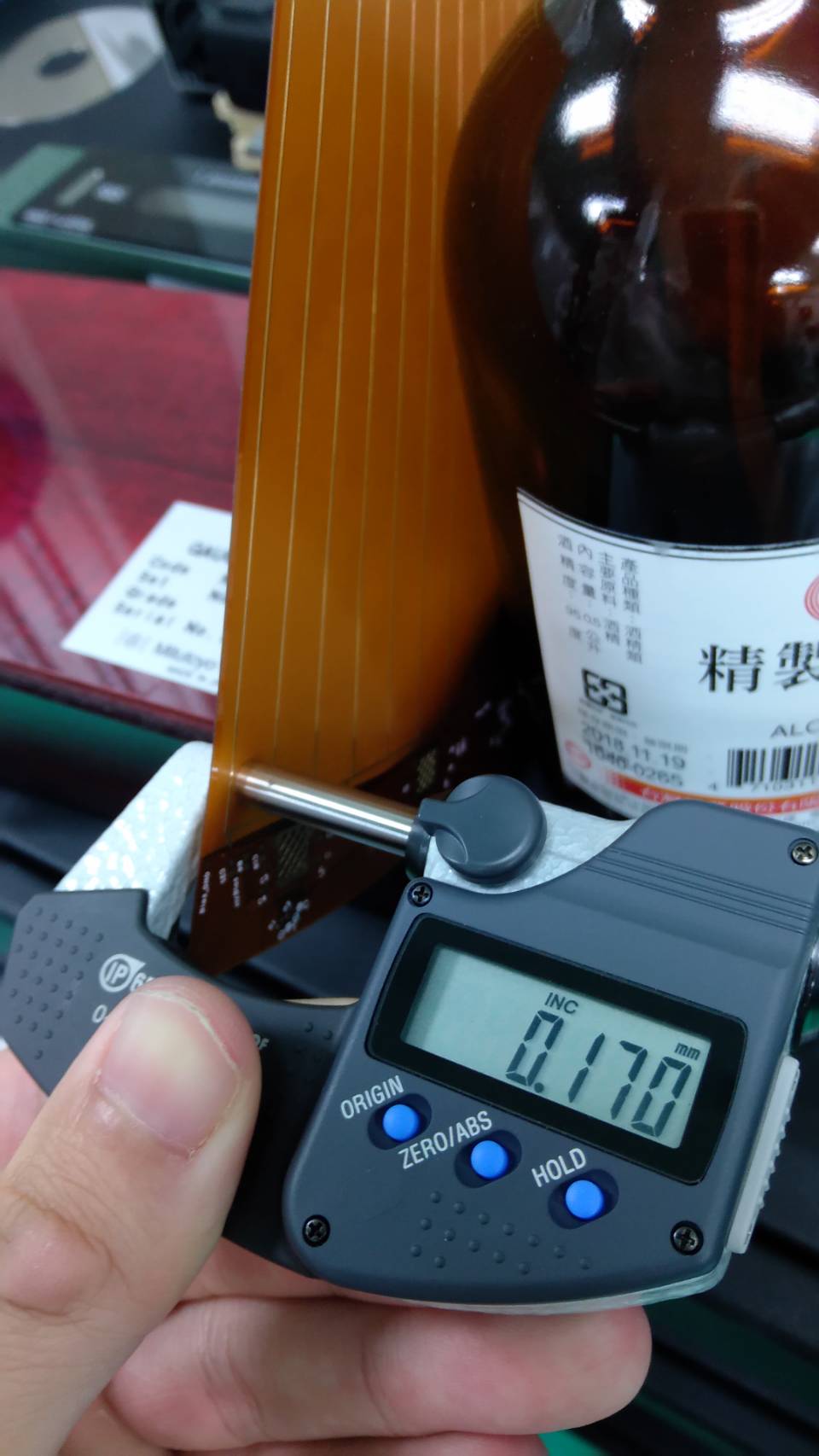 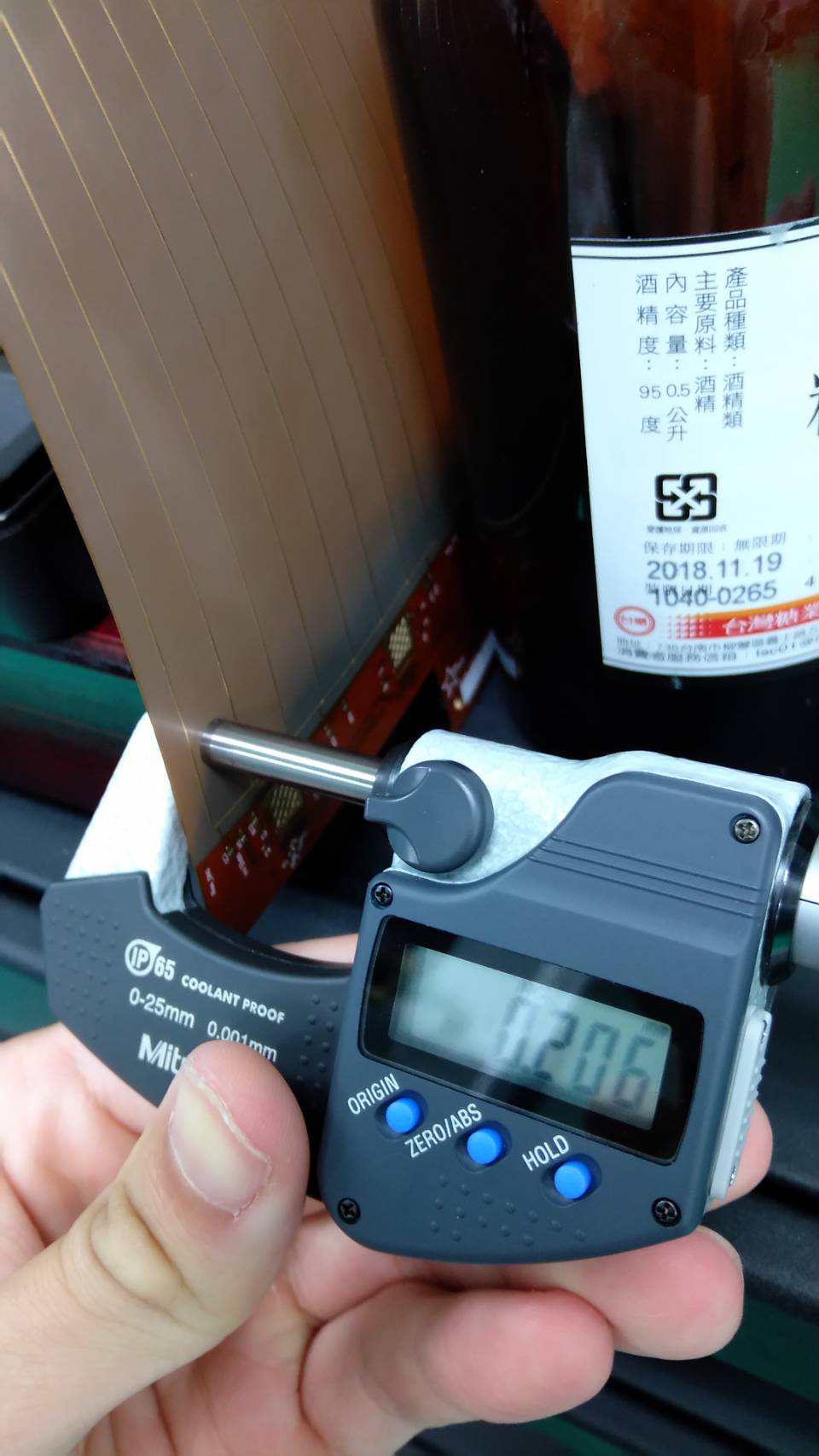 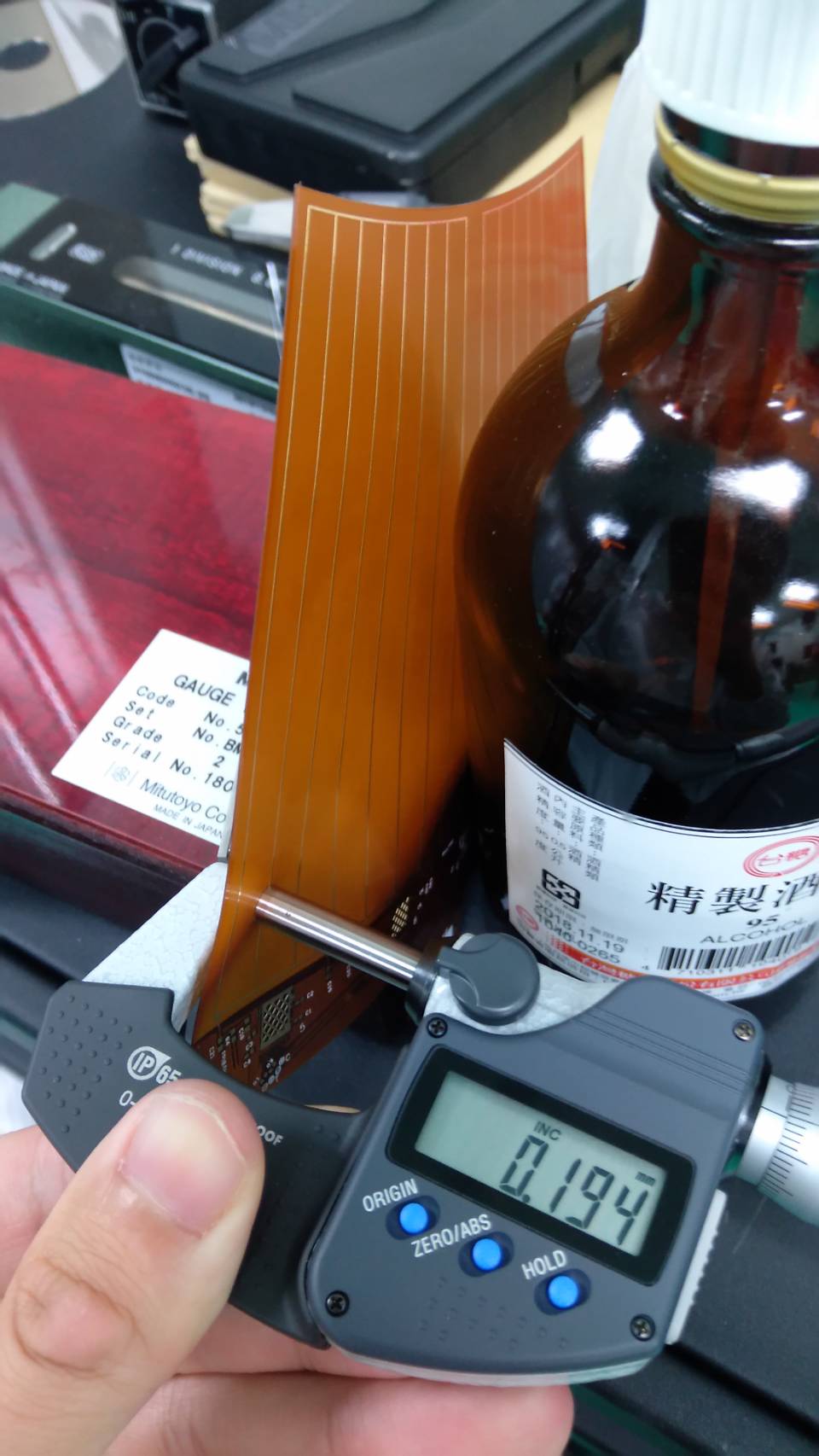 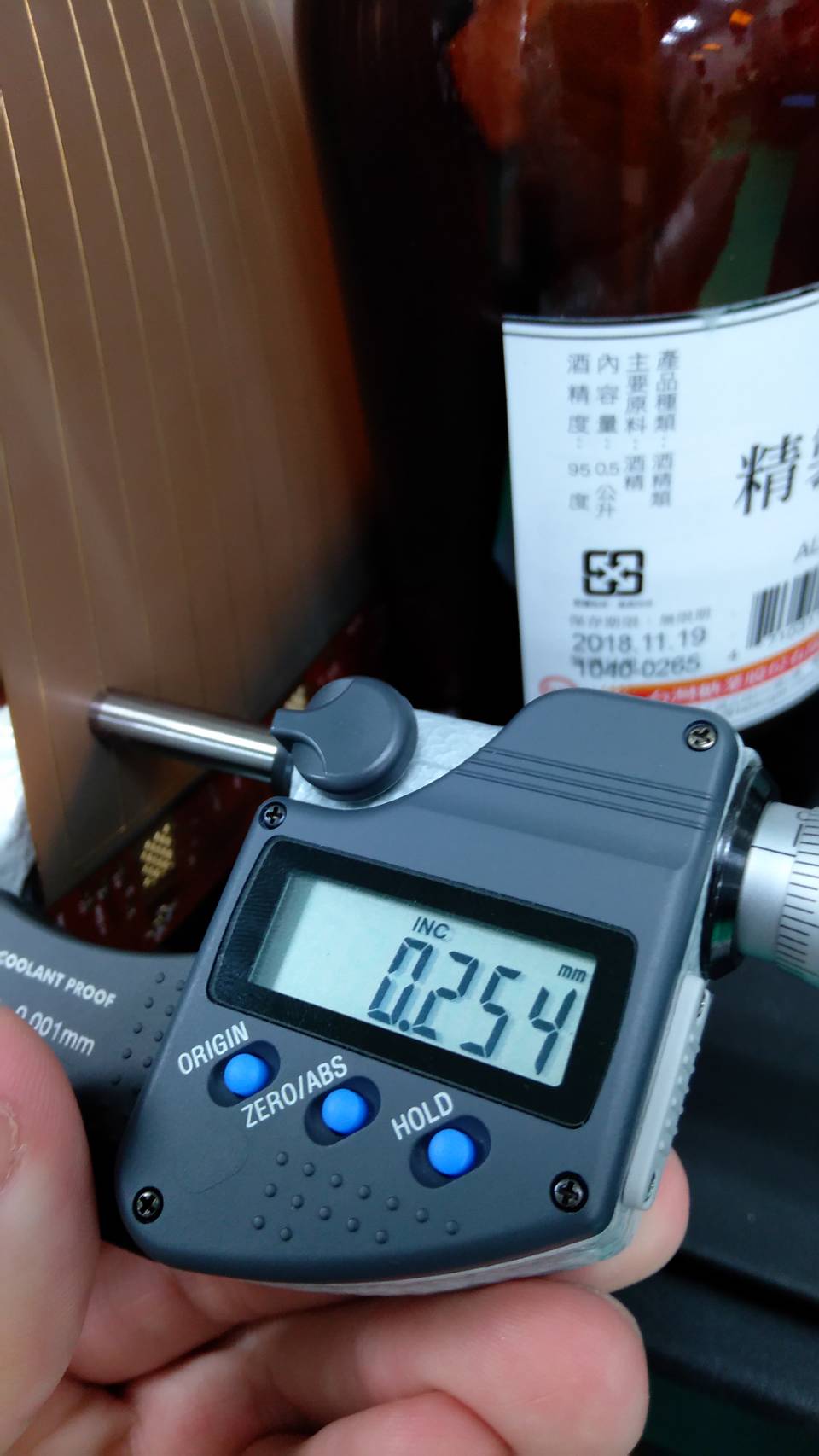 15
Yi Yang           2020 July 20 @ BNL F2F Meeting         Mechanical Structure for FST
Modified Gluing Pattern
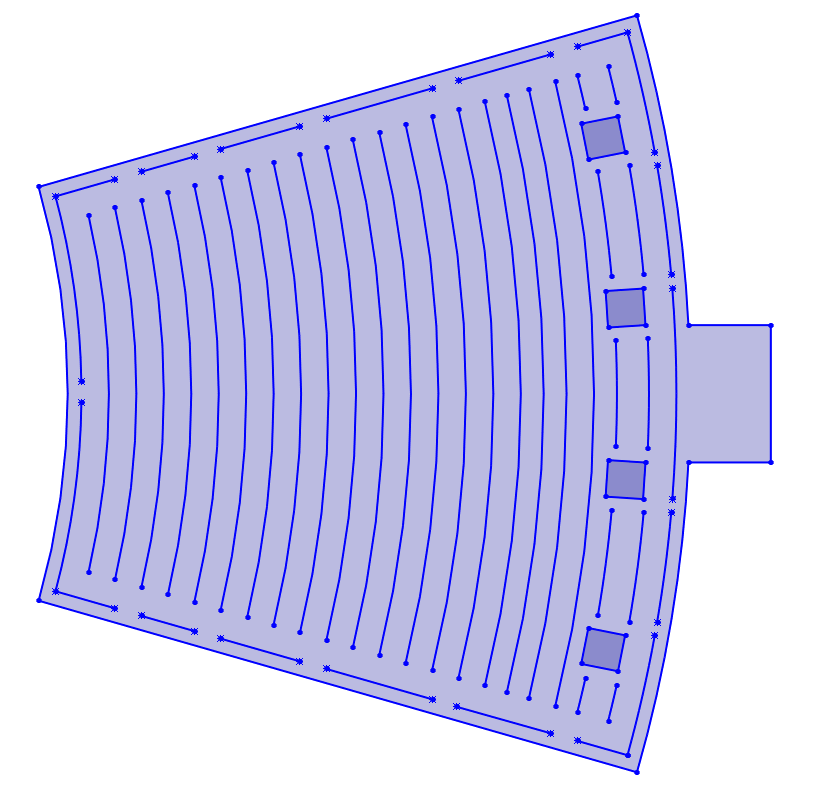 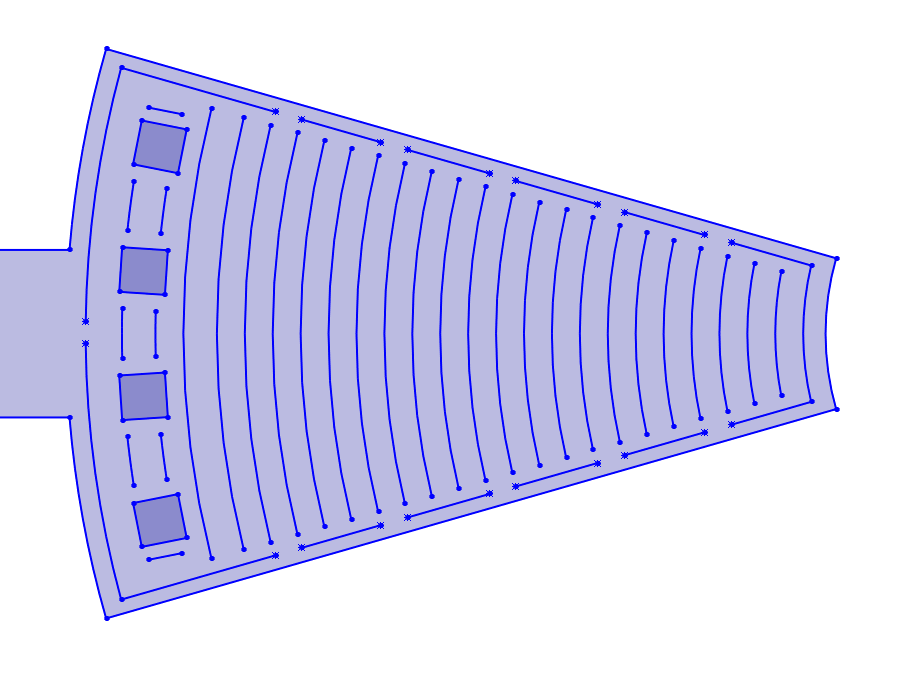 Old
Add extra glue 
underneath the
bonding pads
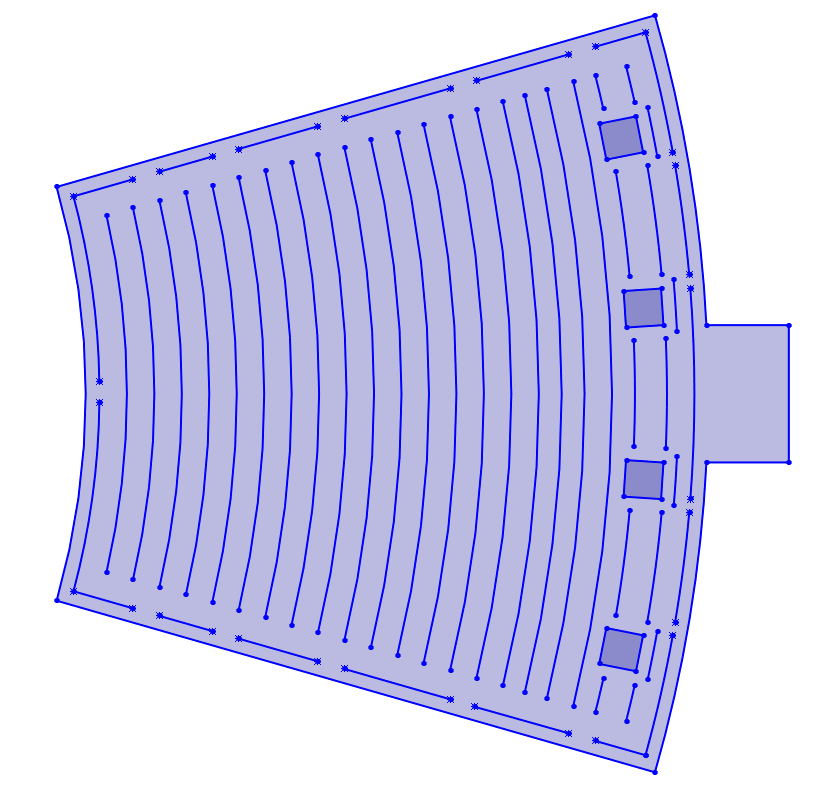 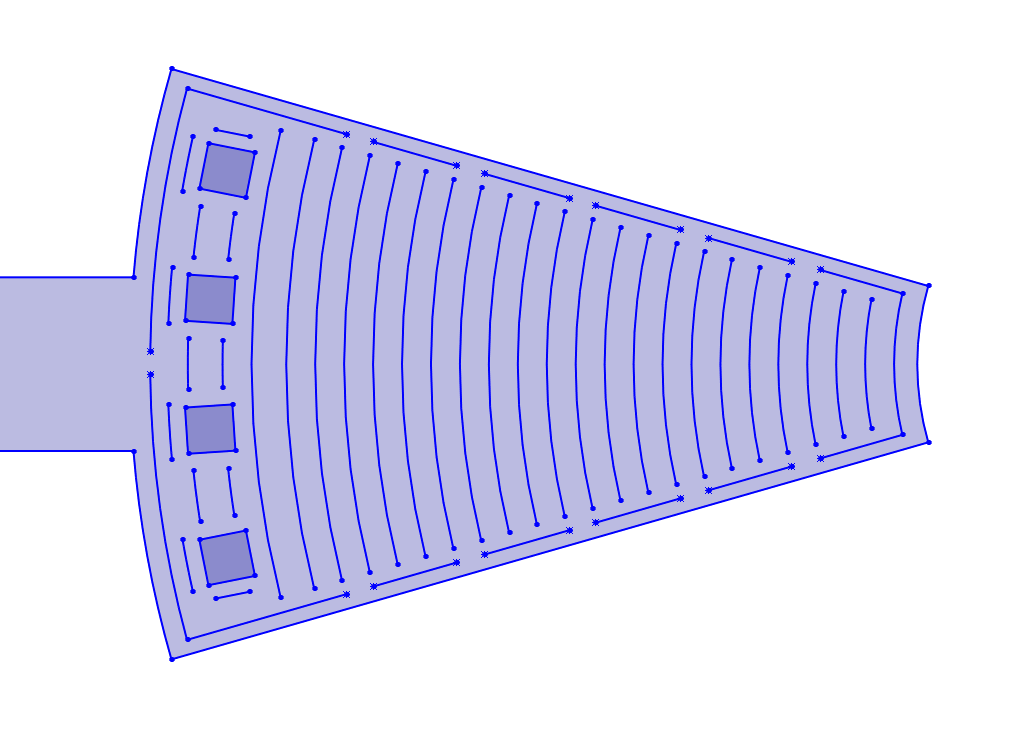 New
16
Yi Yang           2020 July 20 @ BNL F2F Meeting         Mechanical Structure for FST
Modified Mechanical Structure
Implemented the suggestions from Rahul’s team
Precision bushings and pins (inner holes), larger through holes (outer holes)
Add inner supporting part (screw hole)
Precision bushing
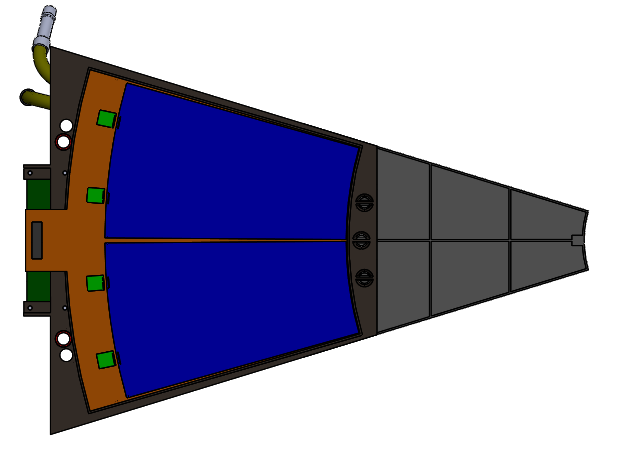 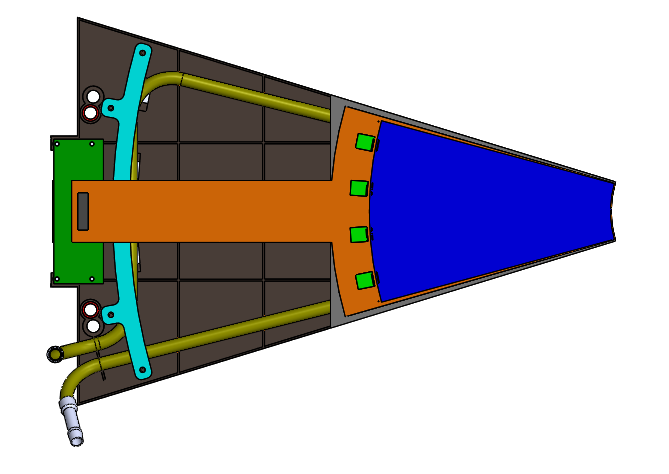 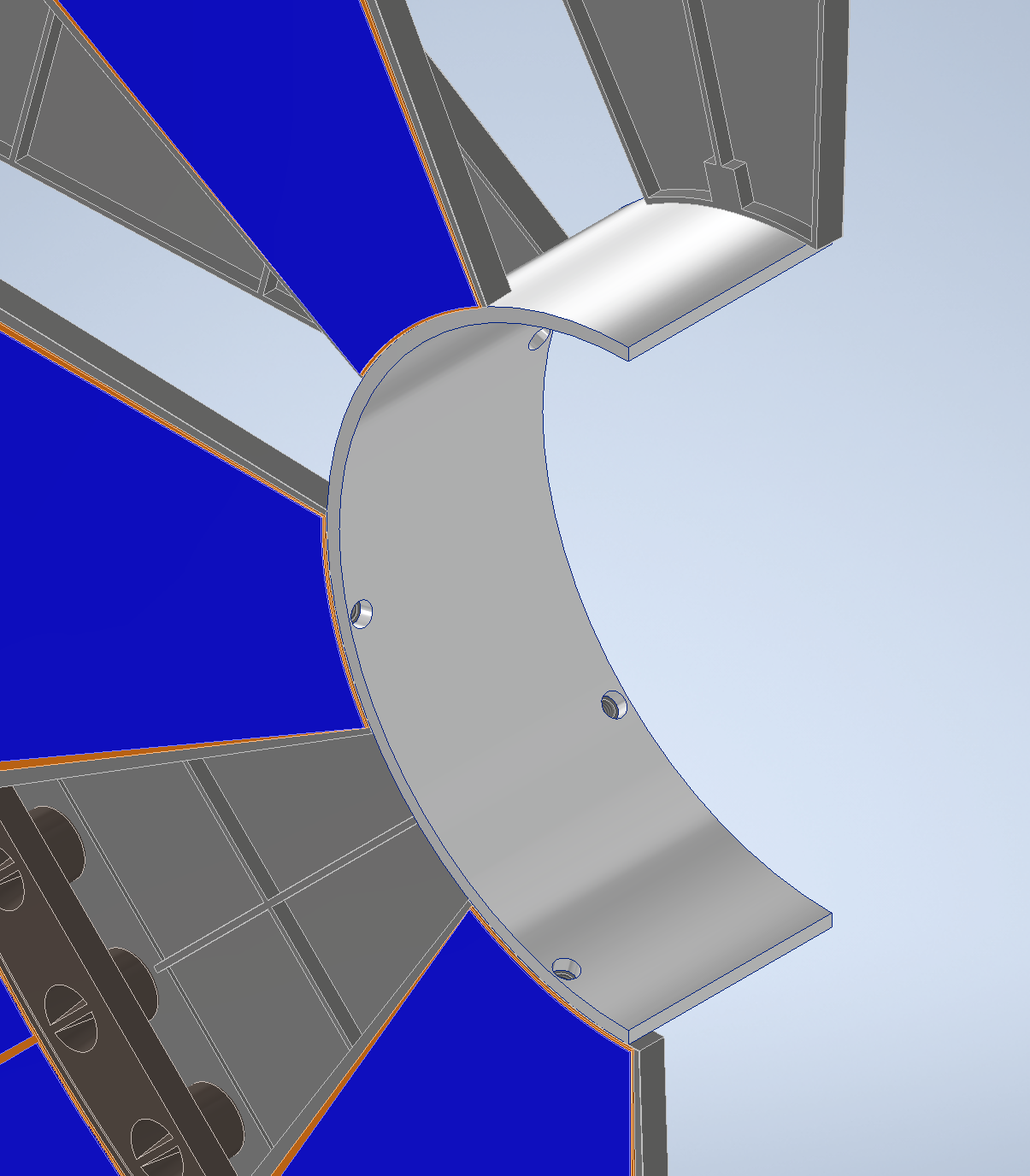 17
Yi Yang           2020 July 20 @ BNL F2F Meeting         Mechanical Structure for FST
Bushing and Pin
Precision bushings and pins will be customizely made in Taiwan
Bushing: MOQ: 500 pcs, ~15 USD/pc
Pin: MOQ: 500 pcs, ~4 USD/pc
Total: ~9,500 USD
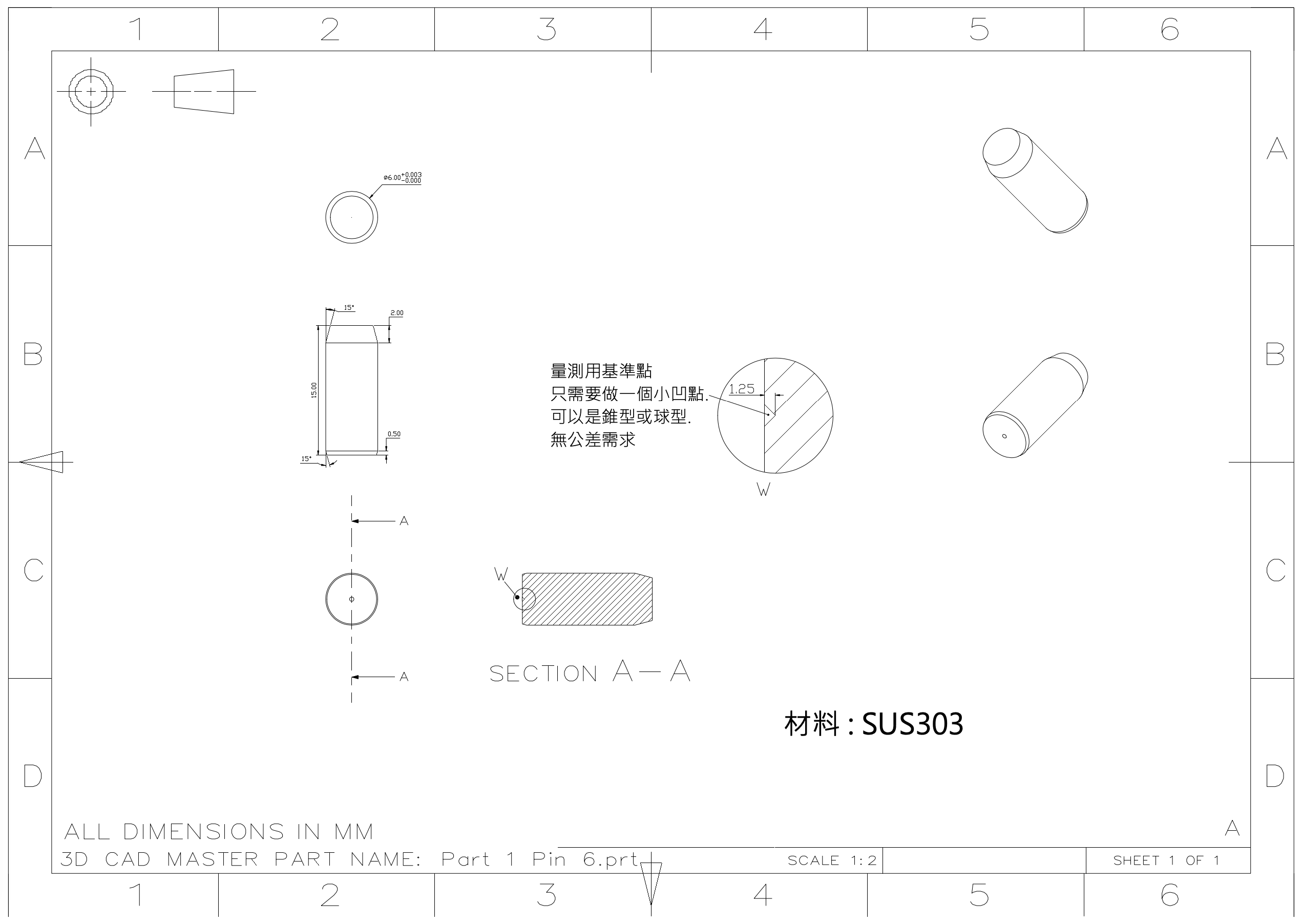 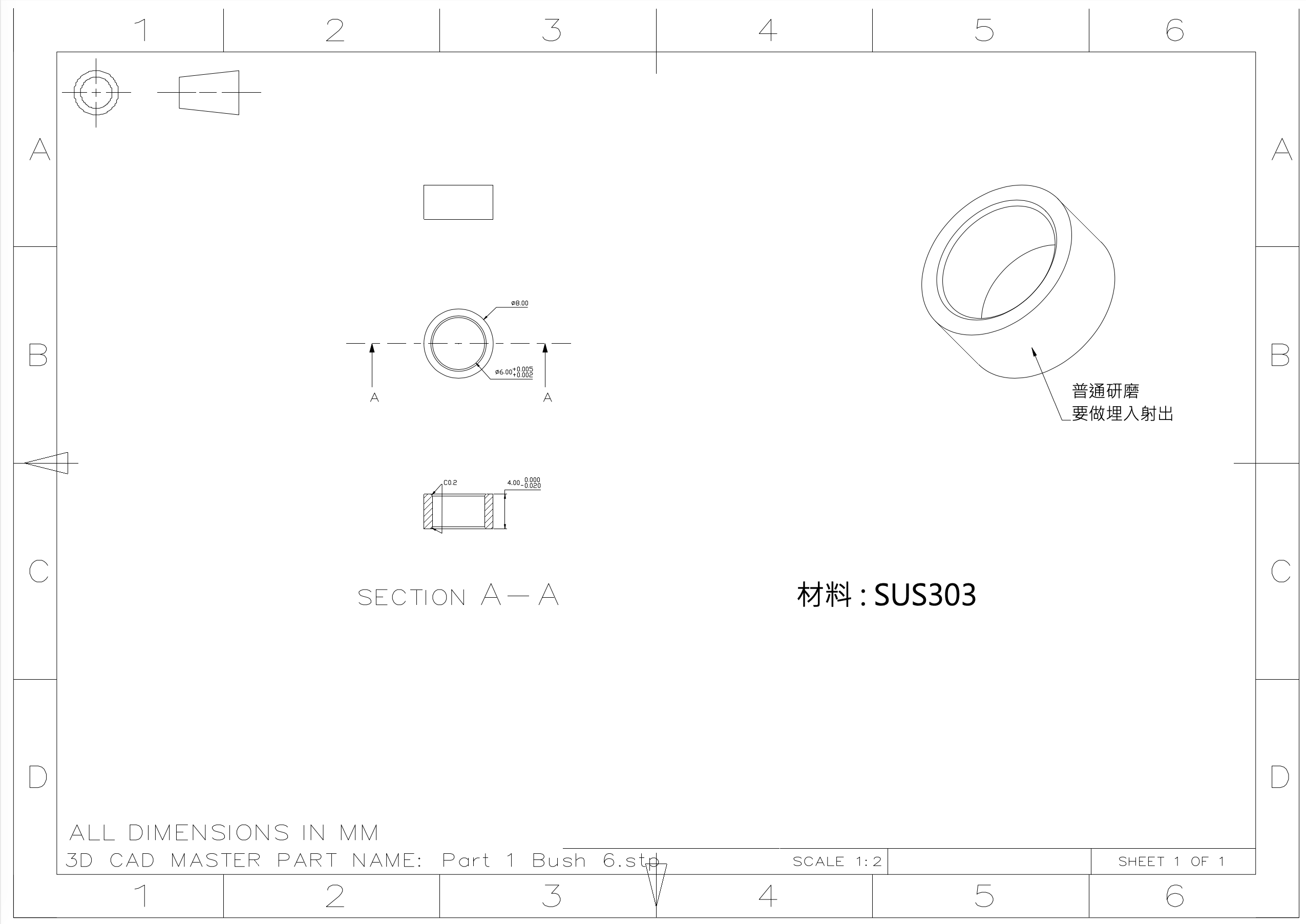 Tolerance: H7
Tolerance: H7
18
Yi Yang           2020 July 20 @ BNL F2F Meeting         Mechanical Structure for FST
Modified Gluing Procedure for Inner Hybrid
* Manufacturing new fixtures now
Glue the inner MS first
Place pickup tool, inner MS + tray, outer wedge + tray on table



Use camera to locate reference points
Pick up inner MS and glue it on the outer wedge
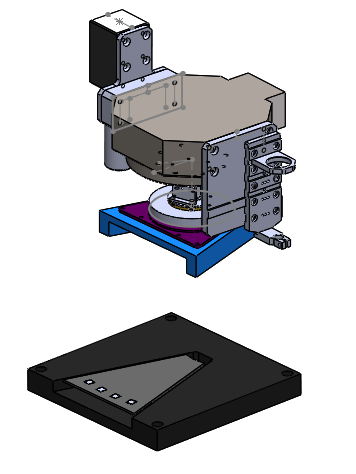 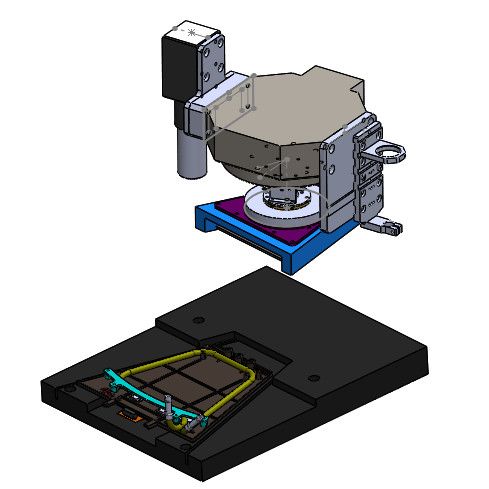 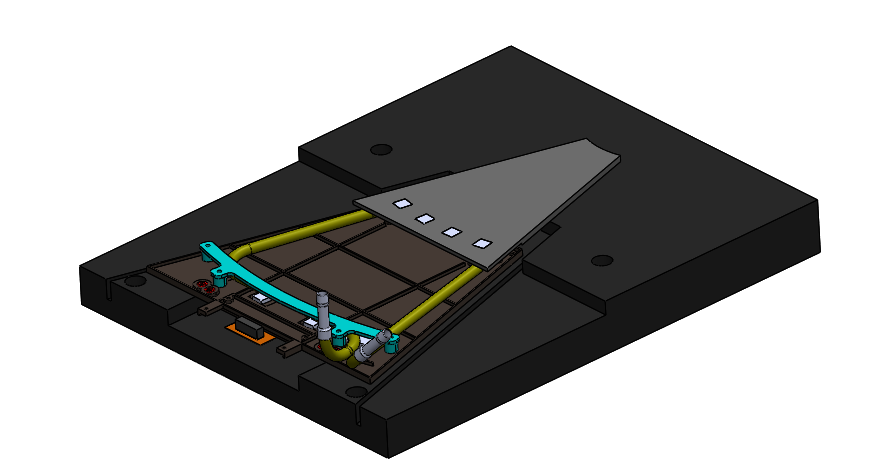 19
Yi Yang           2020 July 20 @ BNL F2F Meeting         Mechanical Structure for FST
Modified Gluing Procedure for Inner Hybrid
Follow the “same” procedure as the outer Hybrid
Place pickup tool, inner Hybrid + tray, outer wedge + inner MS + tray on table
Use camera to locate the reference points 
Pick up inner Hybrid and glue it on the inner MS
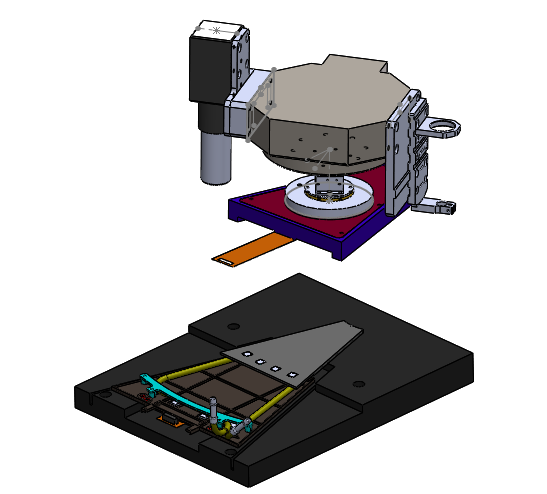 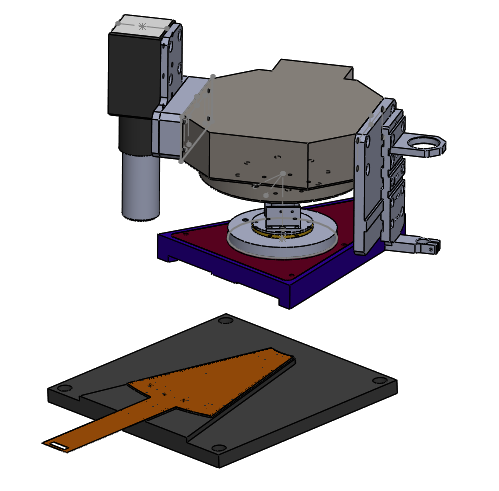 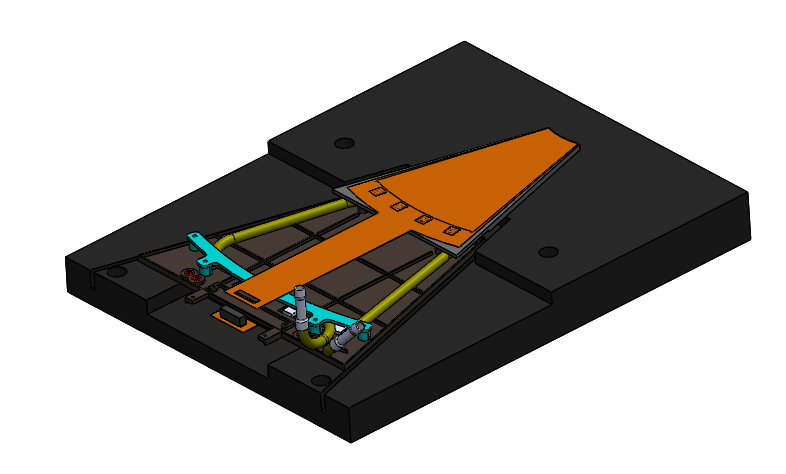 20
Yi Yang           2020 July 20 @ BNL F2F Meeting         Mechanical Structure for FST
Soft Tube Compatibility Tests
Use the Soxhlet extraction method (suggested by 3M)
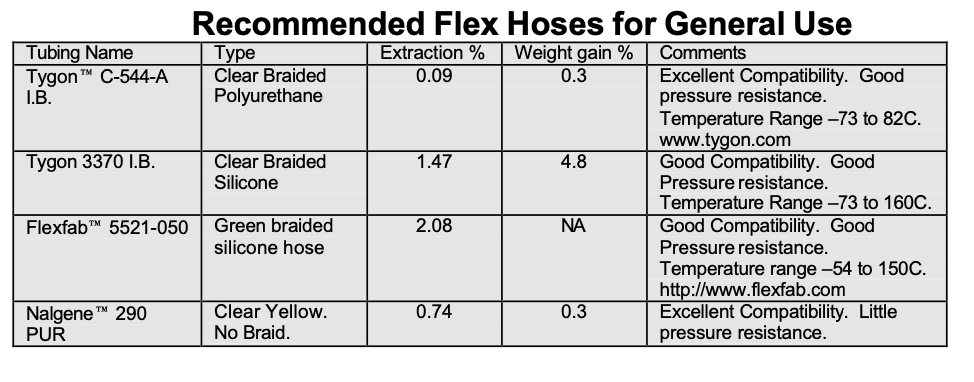 Tygon 3370 I.B.
Tygon C-544-A I.B.
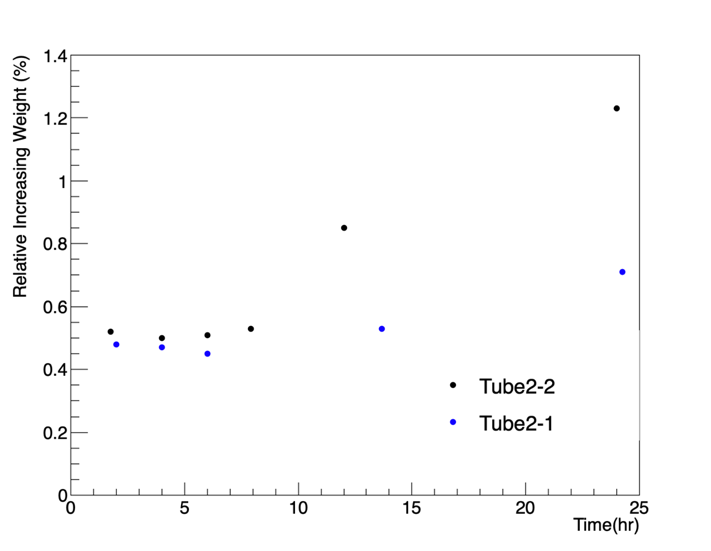 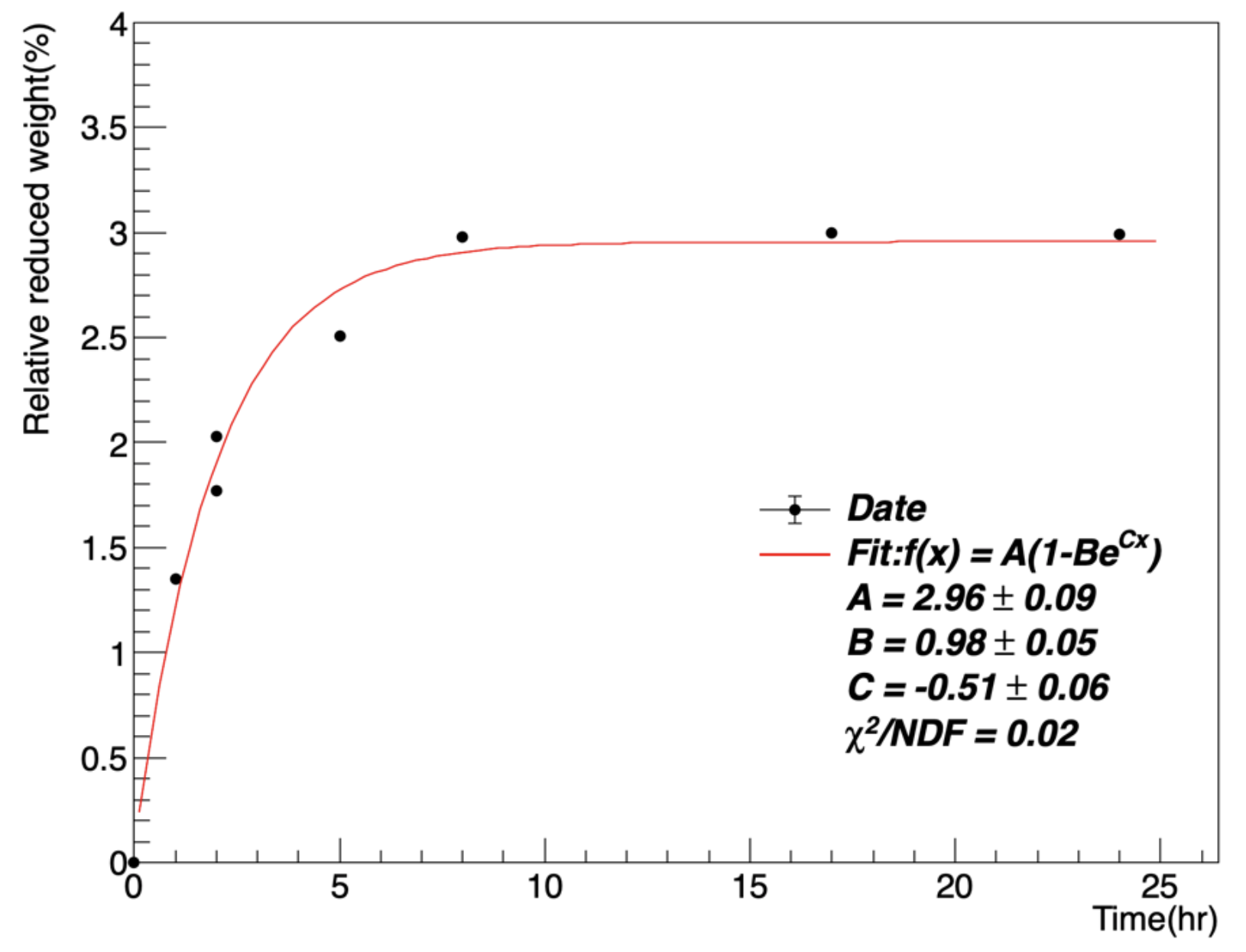 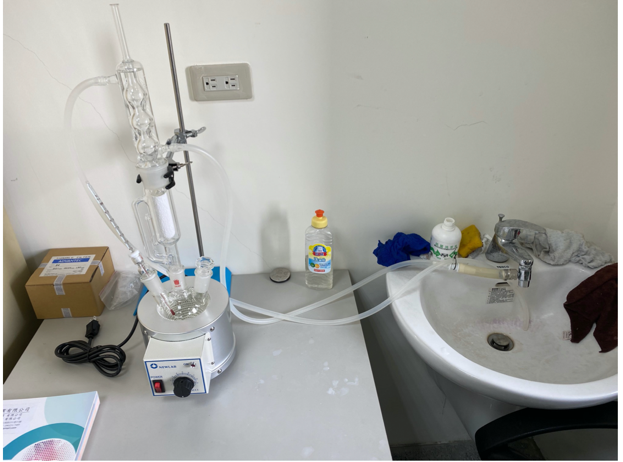 21
Yi Yang           2020 July 20 @ BNL F2F Meeting         Mechanical Structure for FST
Soft Tube Radiation Tests
Use Co60 source at Institute of Nuclear Energy Research (INER) 
Cost: ~150 USD/test
Two dosages:
3.2 kGy (from proposal)
16 kGy (5 times higher)
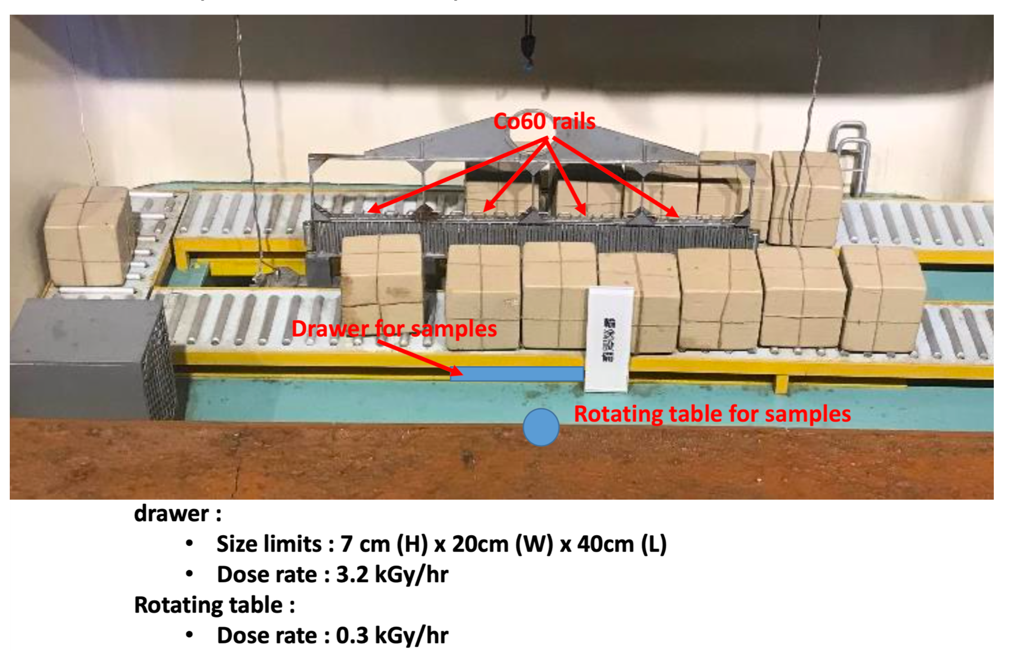 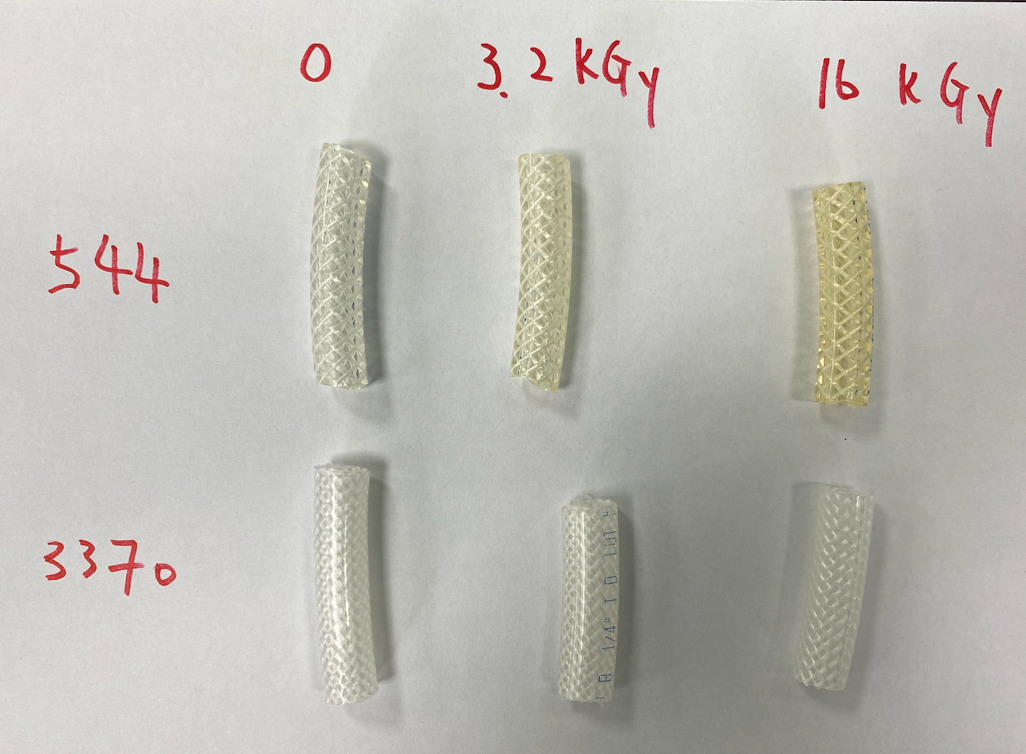 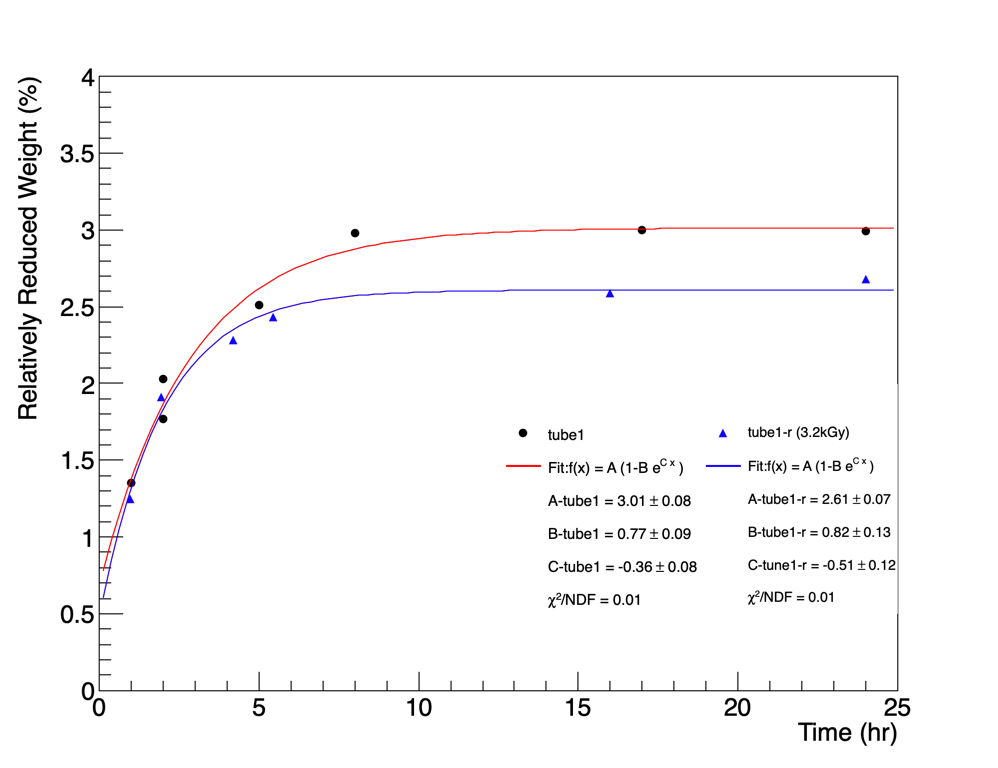 Tygon C-544-A I.B.
Tygon 3370 I.B.
22
Yi Yang           2020 July 20 @ BNL F2F Meeting         Mechanical Structure for FST
Plan for the Measurements
Plan to outsource (Taiwan CK Techno Co.,Ltd.) the measurements of flatness and parallelism
Extremely expensive: 
Flatness for single inner or outer MS (before assembly): 
Price: ~200 USD/pc
Method: optical
Flatness and parallelism for assembled module: 
Price: ~400 USD/pc
Method: mechanical (their know-how) 
Total of 60 sets: 48,000 USD          Working on getting a better deal

Plan for the prototypes:
Flatness for single inner or outer MS (before assembly) at TiDC
Flatness and parallelism for assembled module (first 10) by CK Techno
23
Yi Yang              2020 May 18          FST Mechancial Structure
Schedule for Production
Estimated production times: 
One week for preparation
One module per day
70 working days for 60 modules 
Current Schedule:
Aug. 12, 2020: place orders 
Sept. 14, 2020: preparation
Sept. 21, 2020: start production 
Dec. 24, 2020: finish production 
Dec. 31, 2020: ship to UIC
24
Yi Yang           2020 July 20 @ BNL F2F Meeting         Mechanical Structure for FST
Backup
25
Yi Yang           2020 July 20 @ BNL F2F Meeting         Mechanical Structure for FST